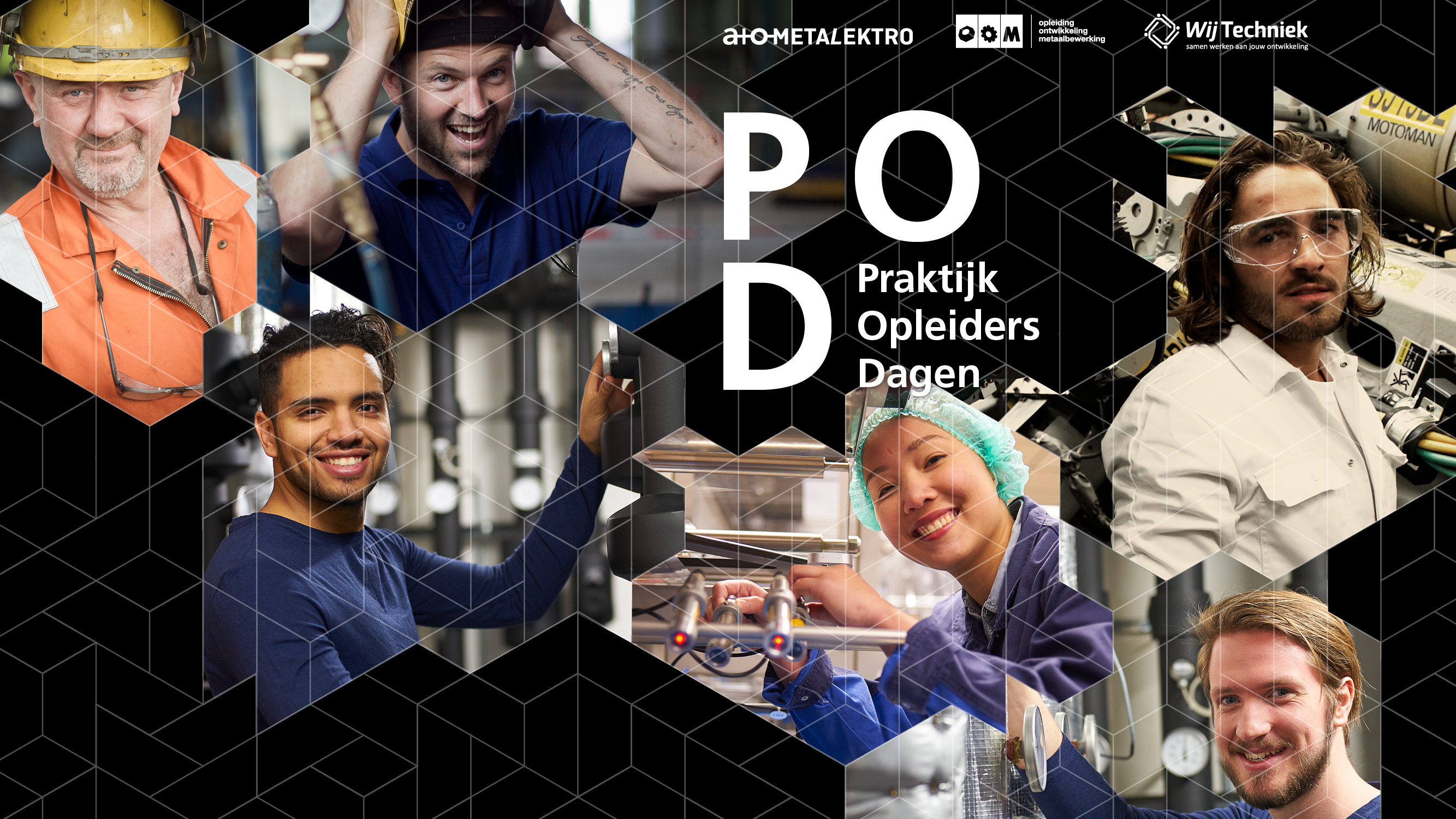 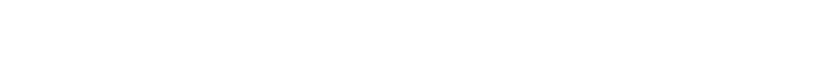 [Speaker Notes: 14.30u]
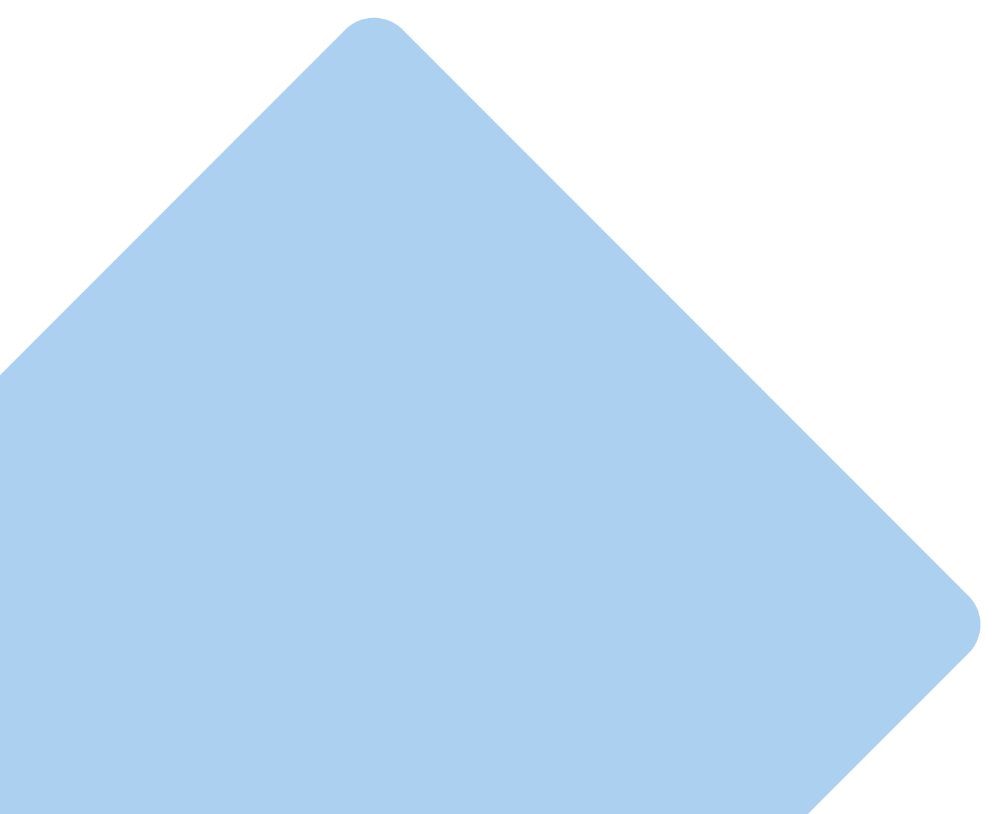 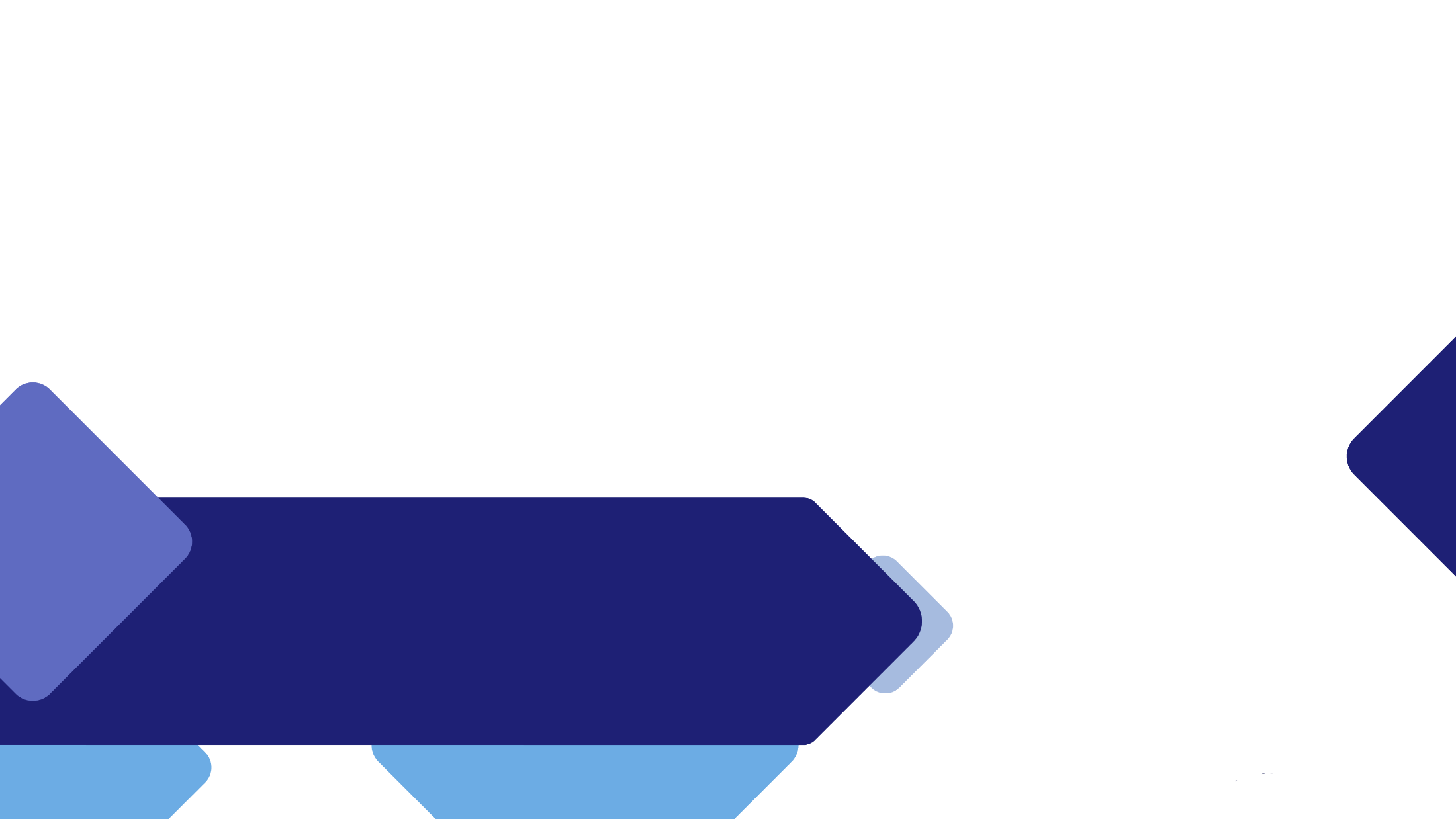 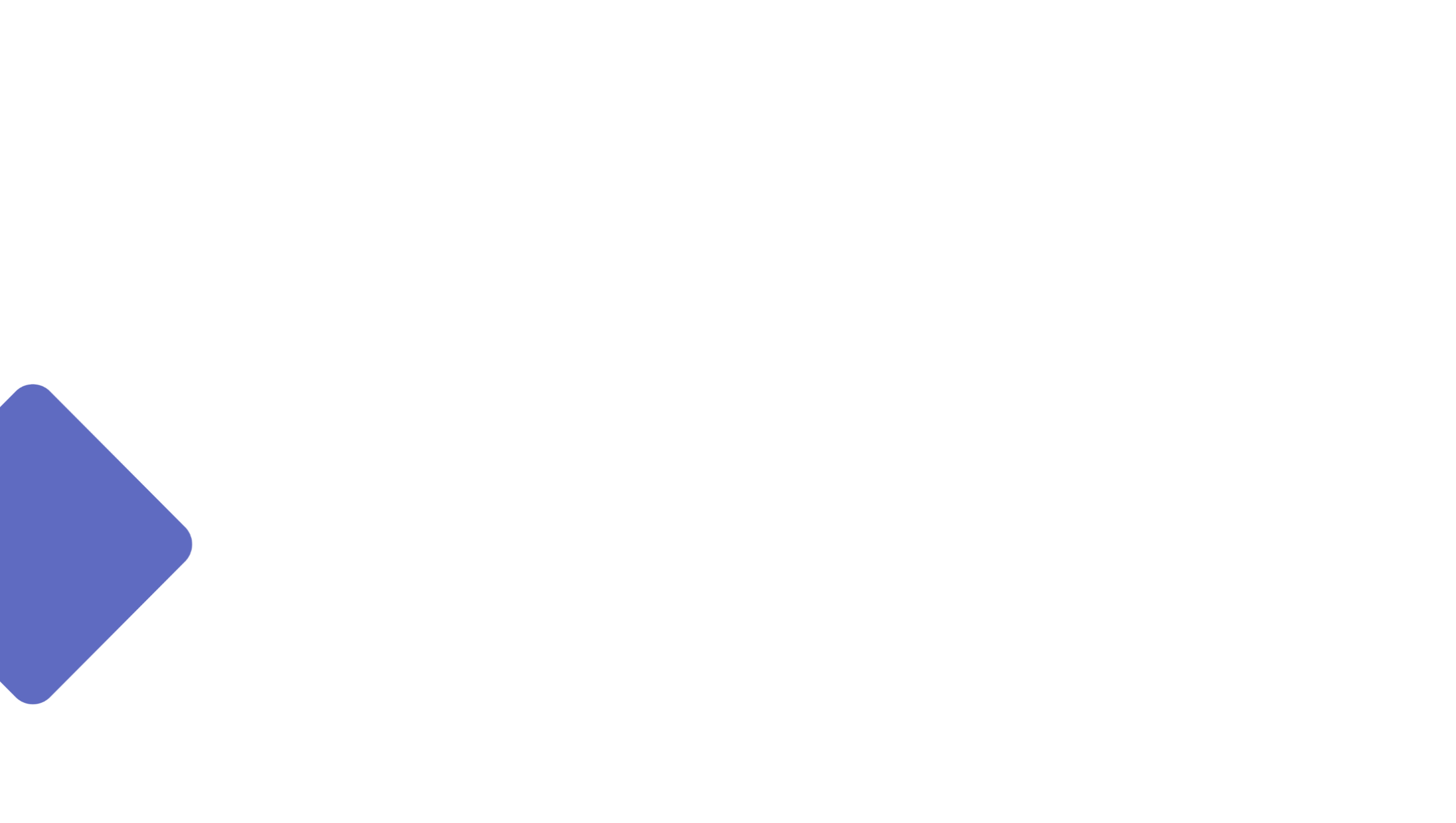 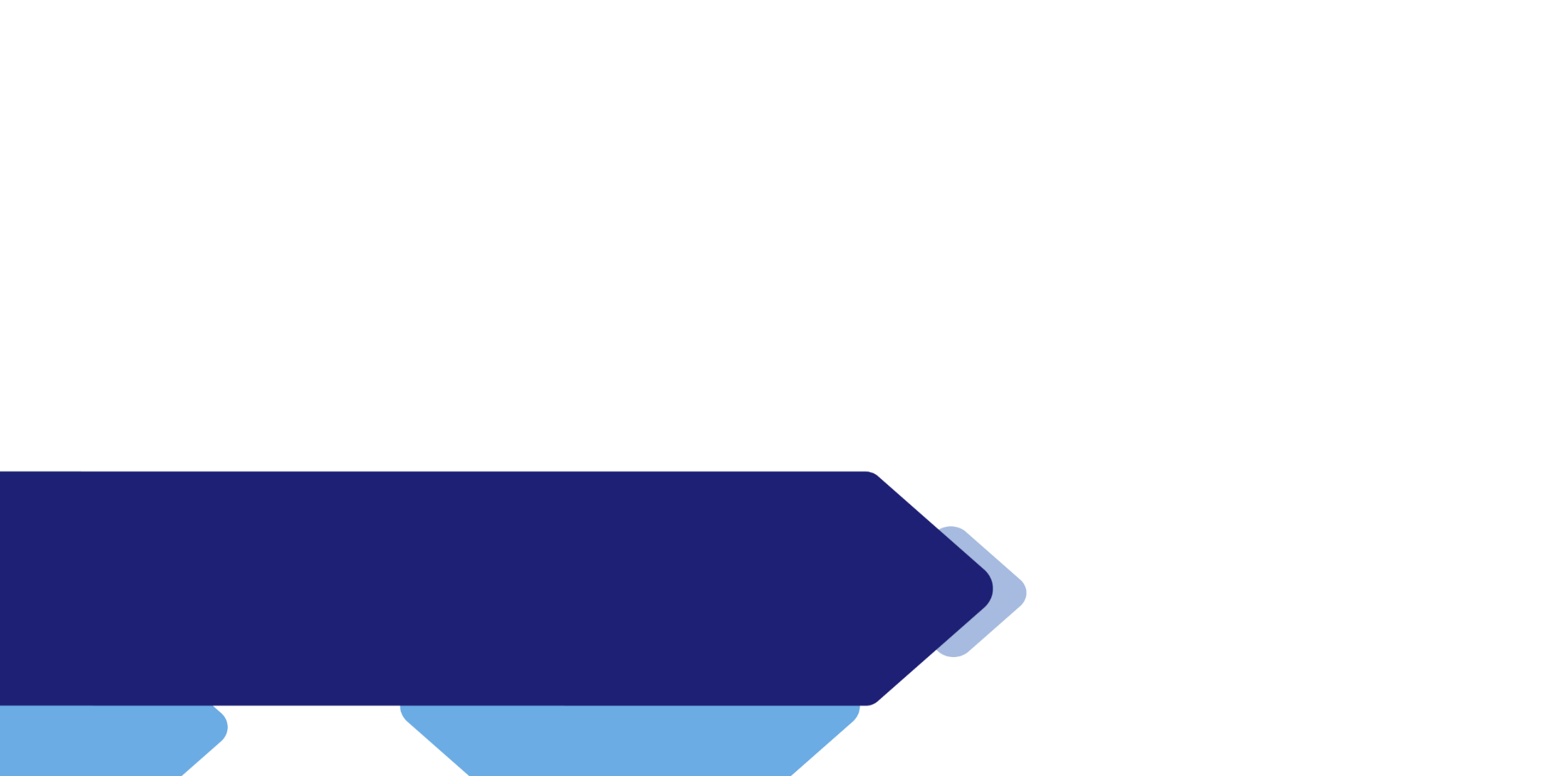 Workshop: 
GRIP KRIJGEN
Aangenaam!
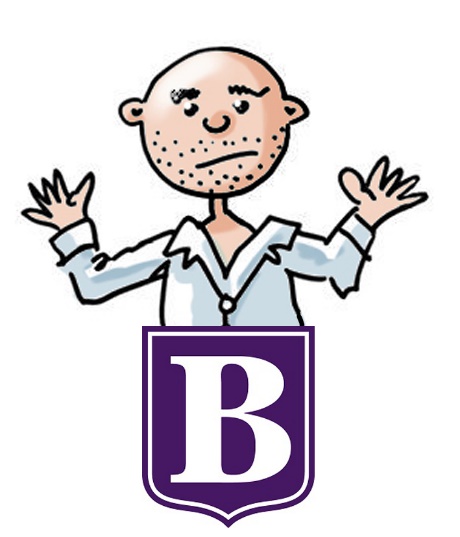 Roland van Son
Trainer en coach bij 
    Bekensteyn training & coaching
Daarvoor: gewerkt met dak- en thuislozen
Specialiteit: gedrag, communicatie, coaching, teams
Mijn favoriete oneliner:
DE MENS ALS MIDDEL. PUNT.
Workshop ‘Grip Krijgen’ – PO-dagen 2022
7 oktober 2022 – Roland van Son - www.bekensteyn.nl
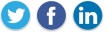 Programma vandaag
Grip krijgen: de eenden in het water
Veranderen van gedrag
Voorwaarden om samen verder te komen
Miscommunicatie en valkuilen [referentiekader en aanname]
Omgaan met weerstand
Motiveren en enthousiasmeren
Afsluiting workshop
Workshop ‘Grip Krijgen’ – PO-dagen 2022
7 oktober 2022 – Roland van Son - www.bekensteyn.nl
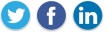 De training ‘Grip Krijgen’
Een workshop over begeleiding, bejegening, 
miscommunicatie, weerstand en motivatie…
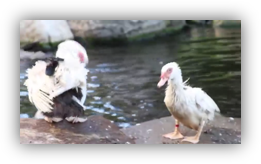 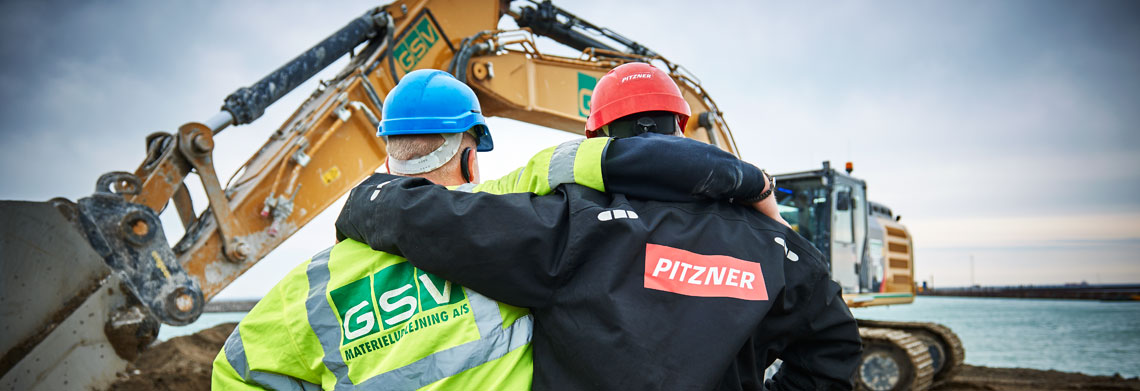 Hoe krijgen jullie de eenden in het water?…
Workshop ‘Grip Krijgen’ – PO-dagen 2022
7 oktober 2022 – Roland van Son - www.bekensteyn.nl
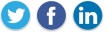 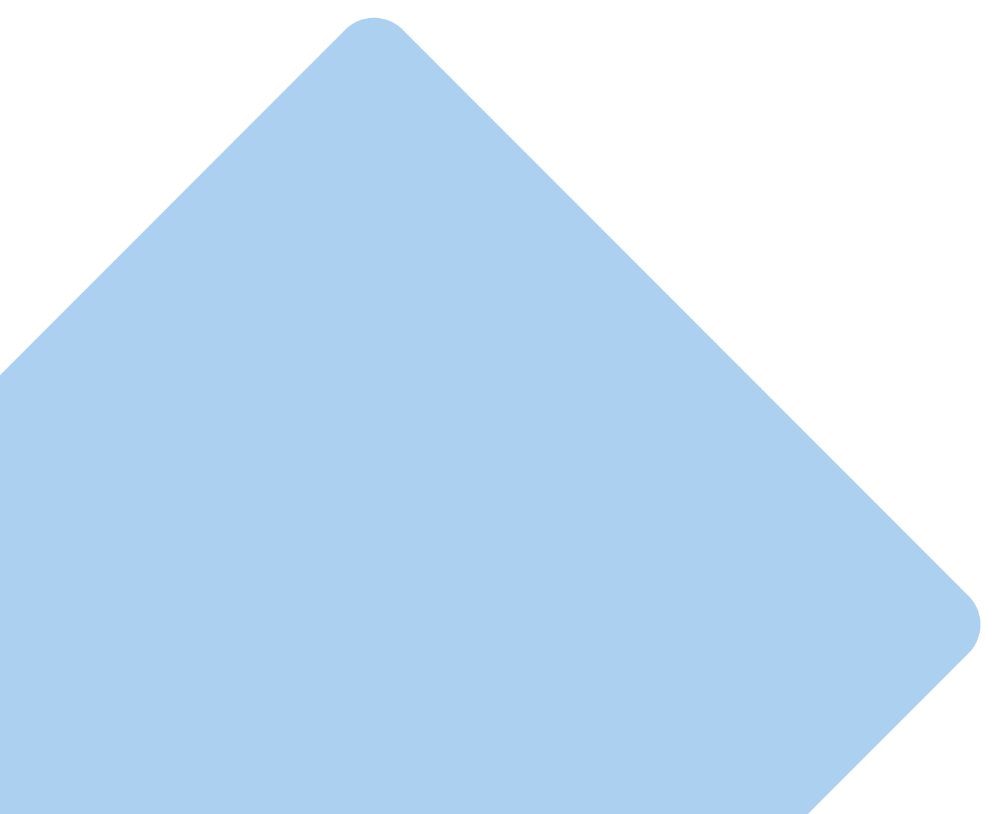 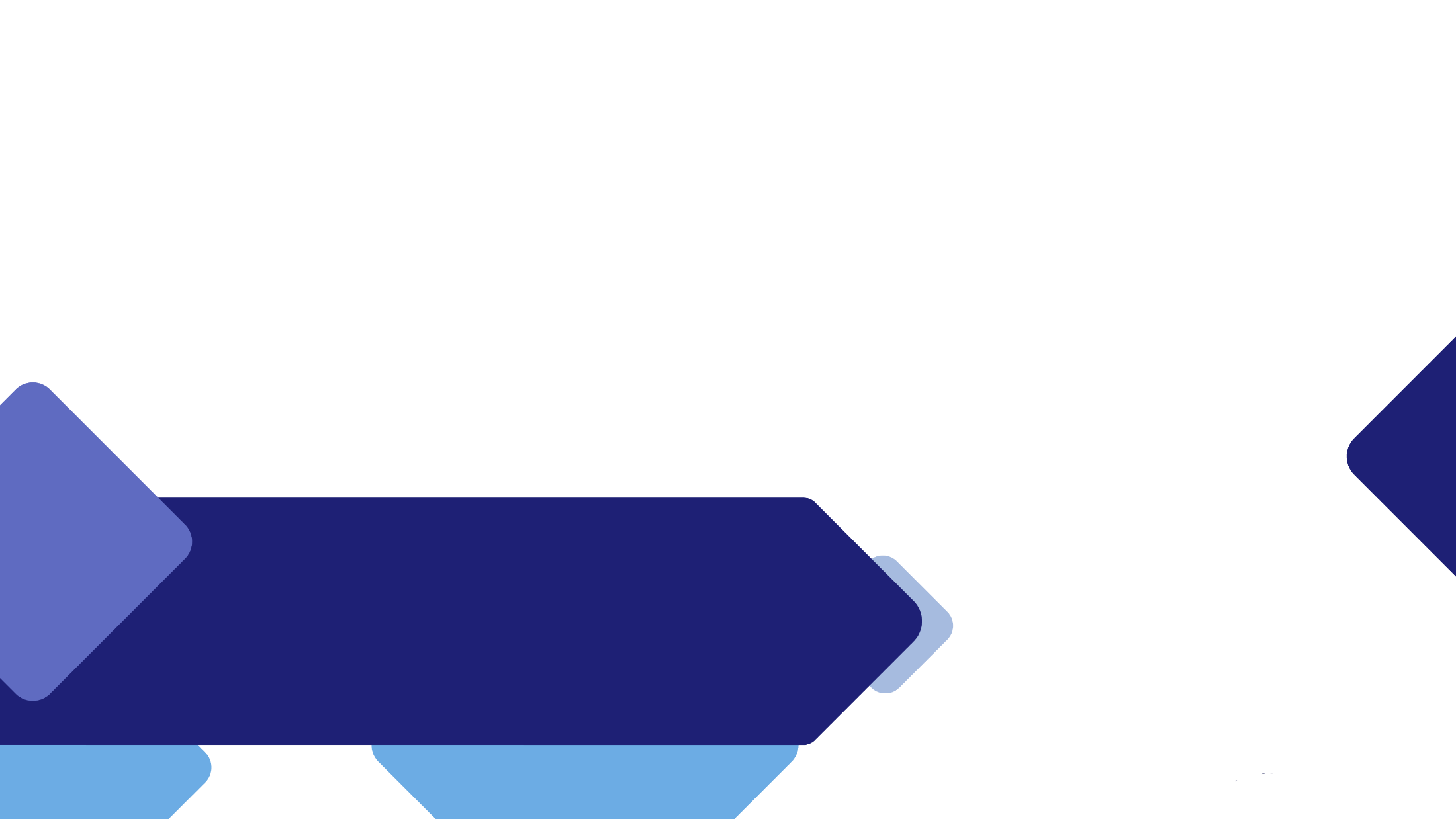 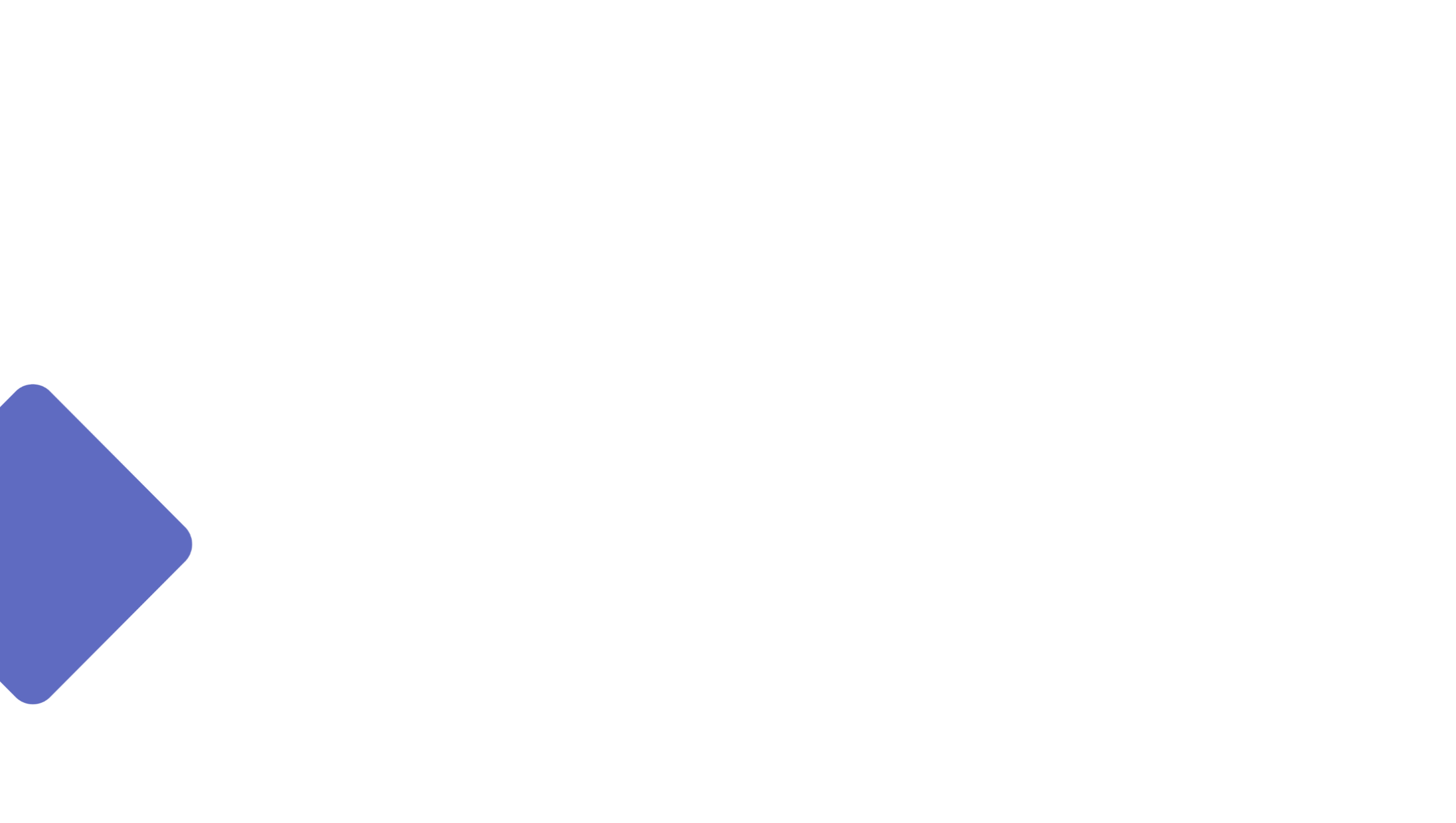 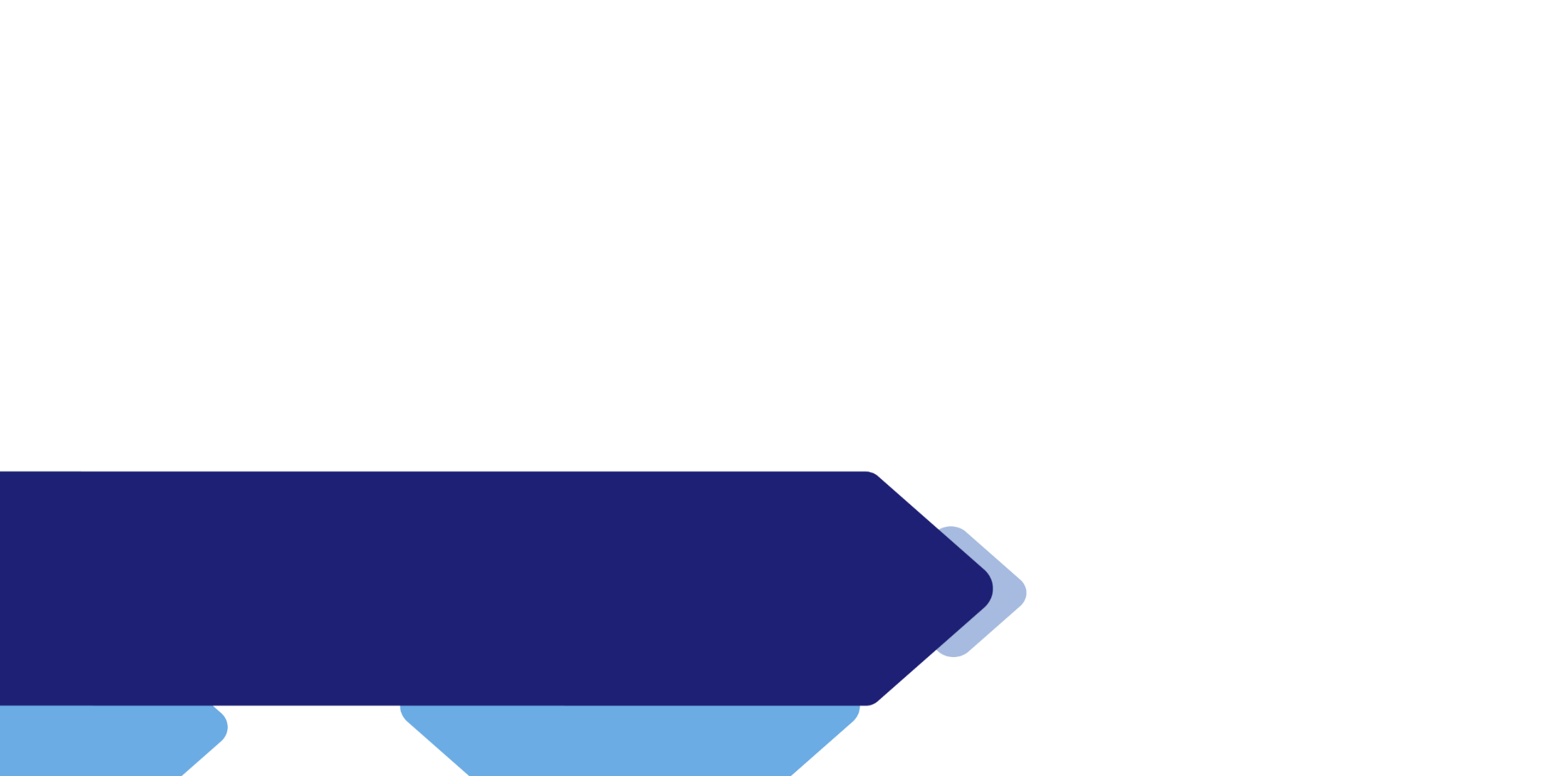 Mensen willen wel veranderen, 
maar niet veranderd worden…
Gedragsverandering
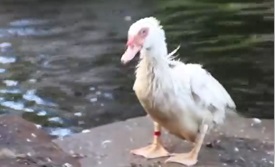 Wat maakt veranderen van gedrag zo moeilijk?
Er is vaak al een gewoonte die werkt
    - het valt niet mee die gewoonte te vervangen
We worden heel erg beïnvloed door onze omgeving
    - als je omgeving stabiel blijft, is veranderen heel lastig
Mensen hebben een hekel aan verlies
    - een beloning later, misschien, tegen het verlies van nu, 
      daarvan zegt ons brein: “Dat moeten we niet doen”…
Workshop ‘Grip Krijgen’ – PO-dagen 2022
7 oktober 2022 – Roland van Son - www.bekensteyn.nl
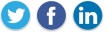 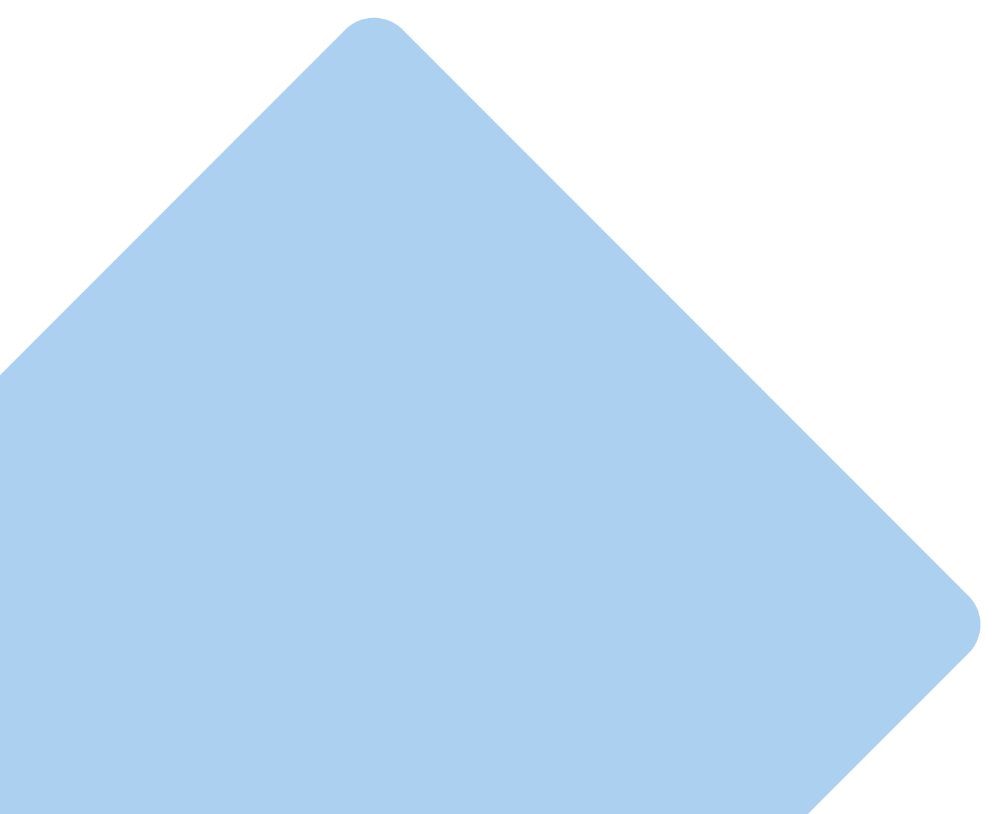 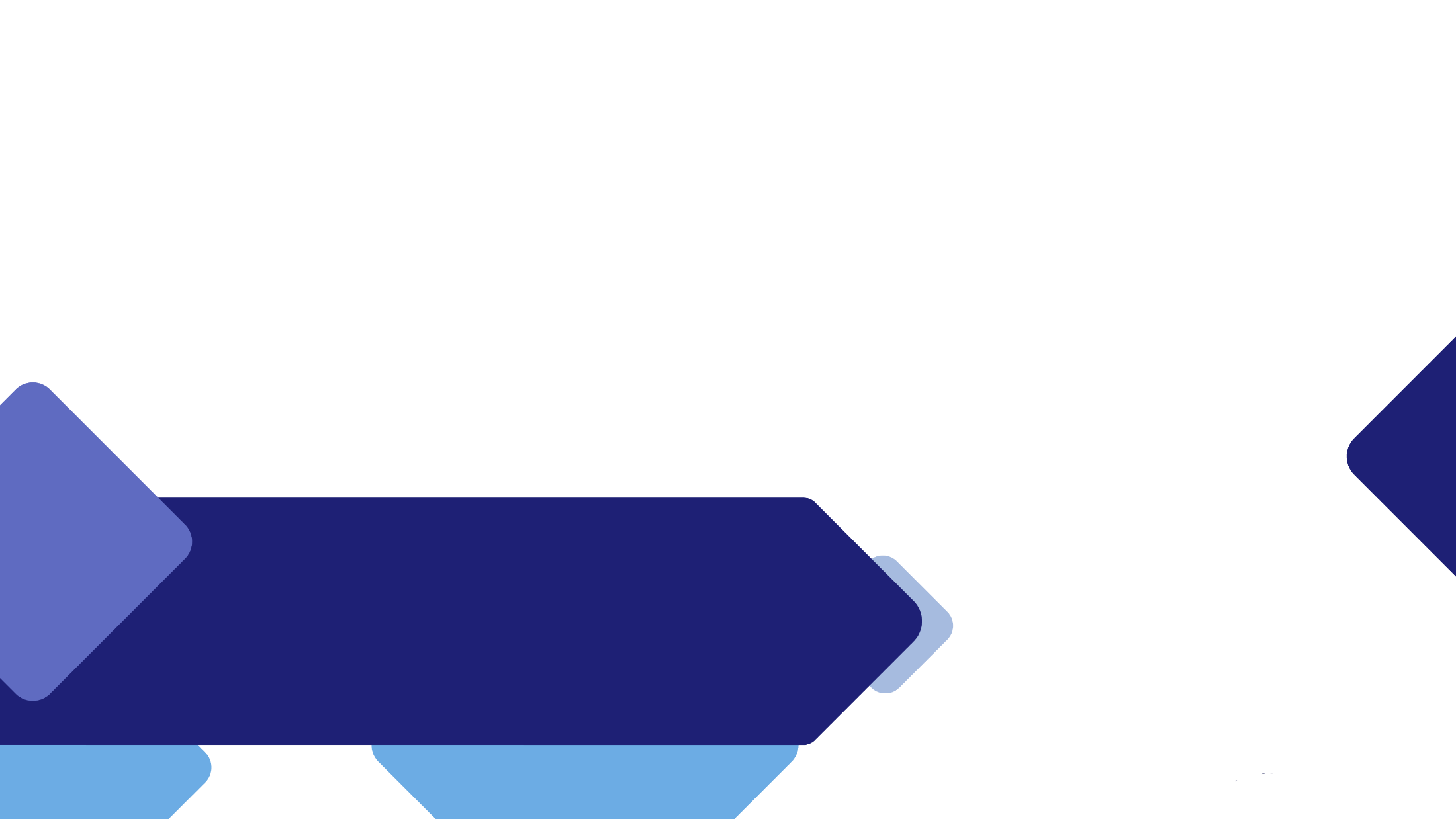 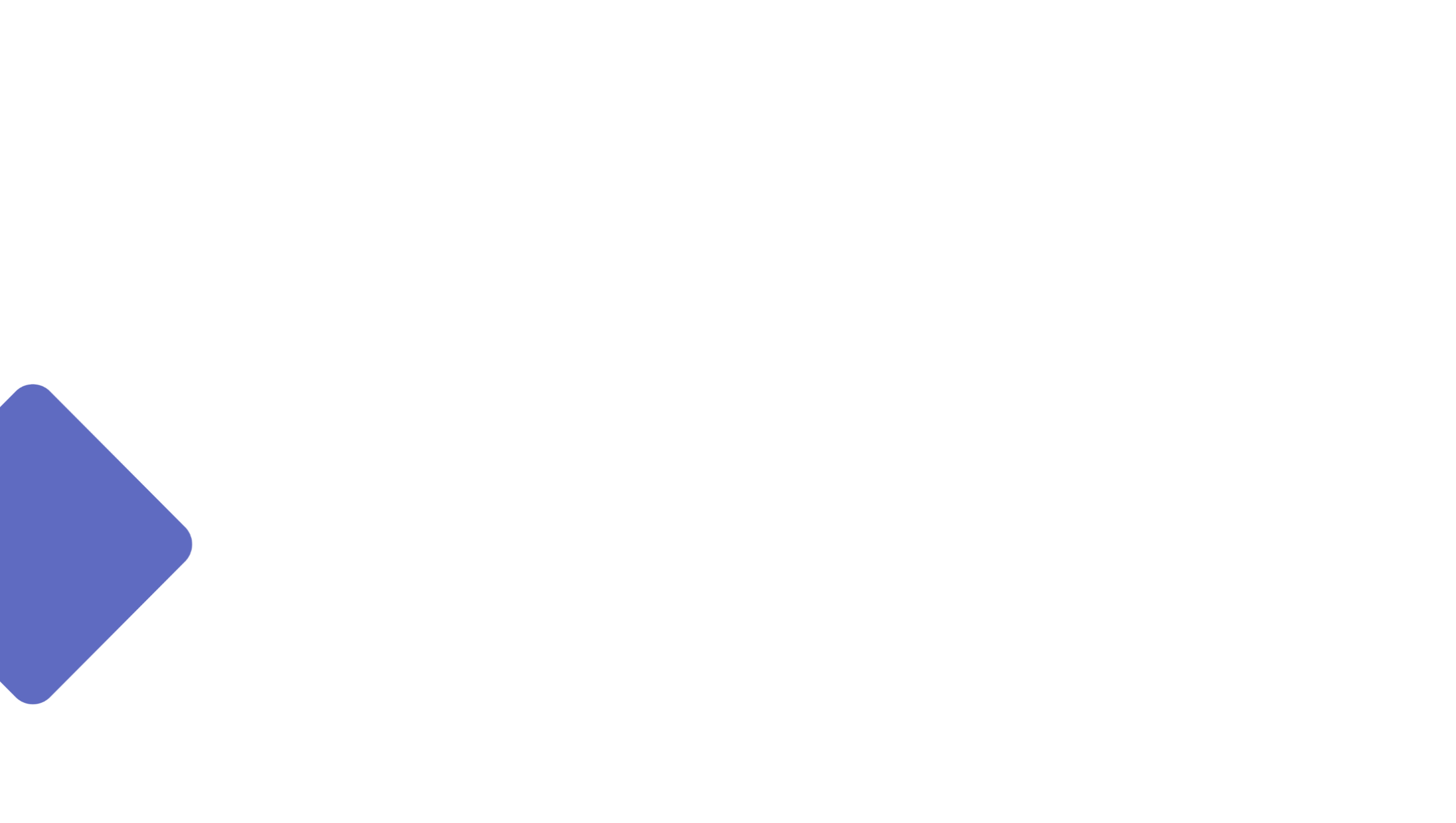 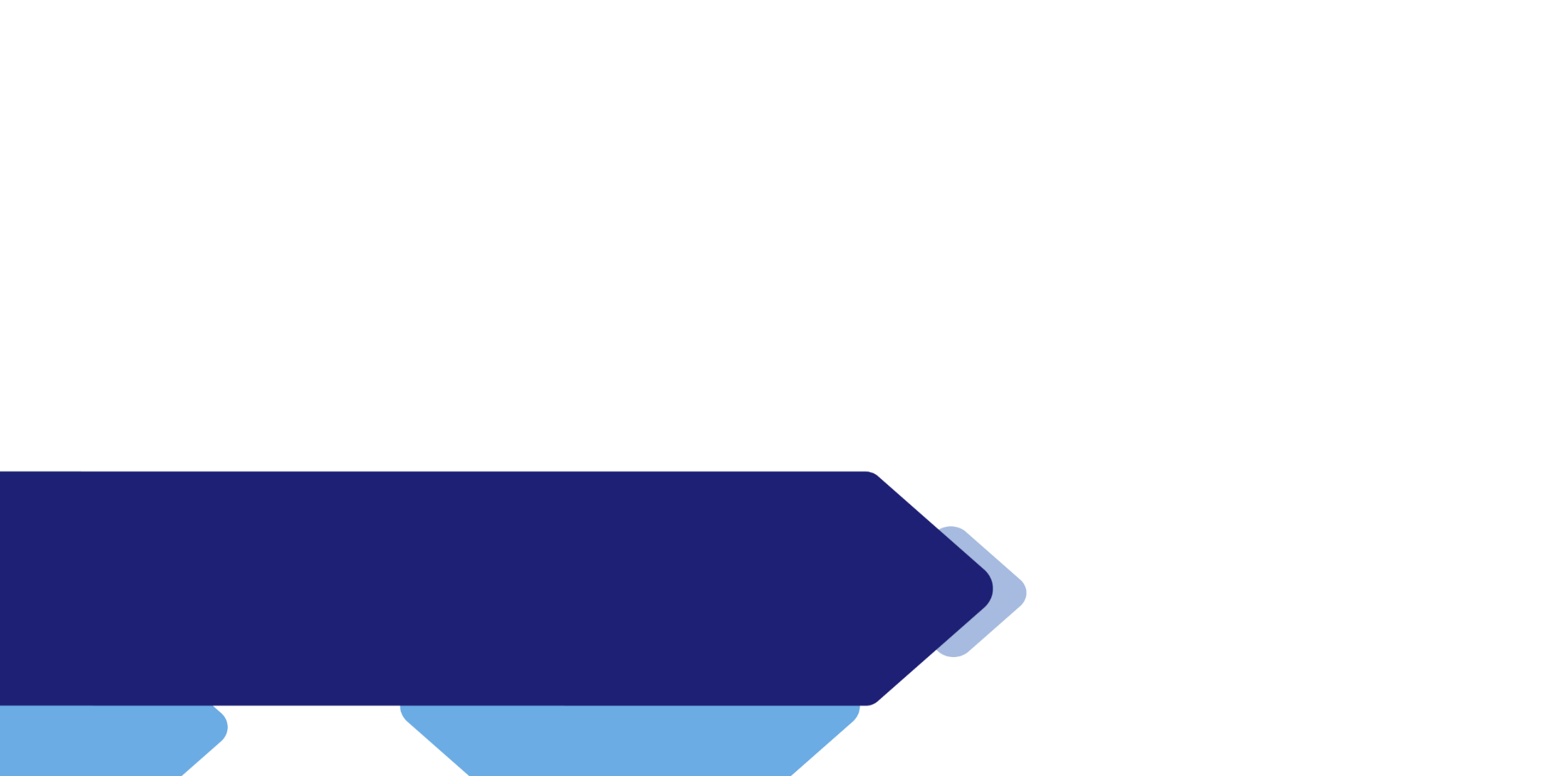 Willen  
moet je ook maar kunnen…
Motivatie
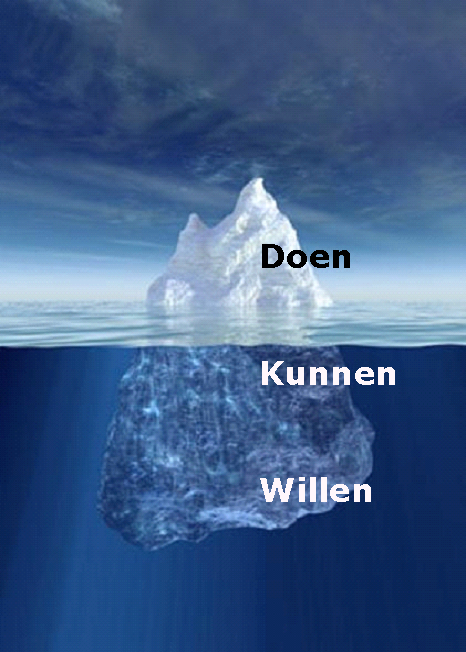 Wordt ontwikkeld op basis van
Doen
Zichtbaar gedrag
Kunnen
Vaardigheden/ervaring
Willen
Grondhouding
‘De IJsberg’ 

 David McLelland [1917 – 1998]
Workshop ‘Grip Krijgen’ – PO-dagen 2022
7 oktober 2022 – Roland van Son - www.bekensteyn.nl
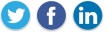 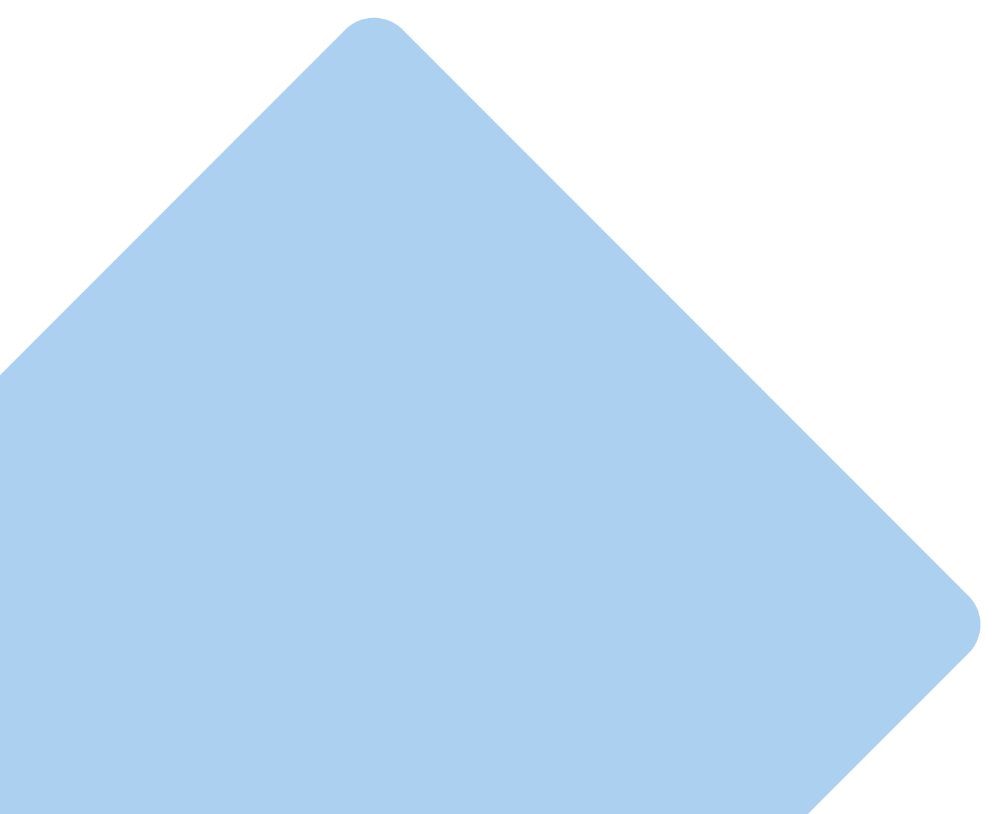 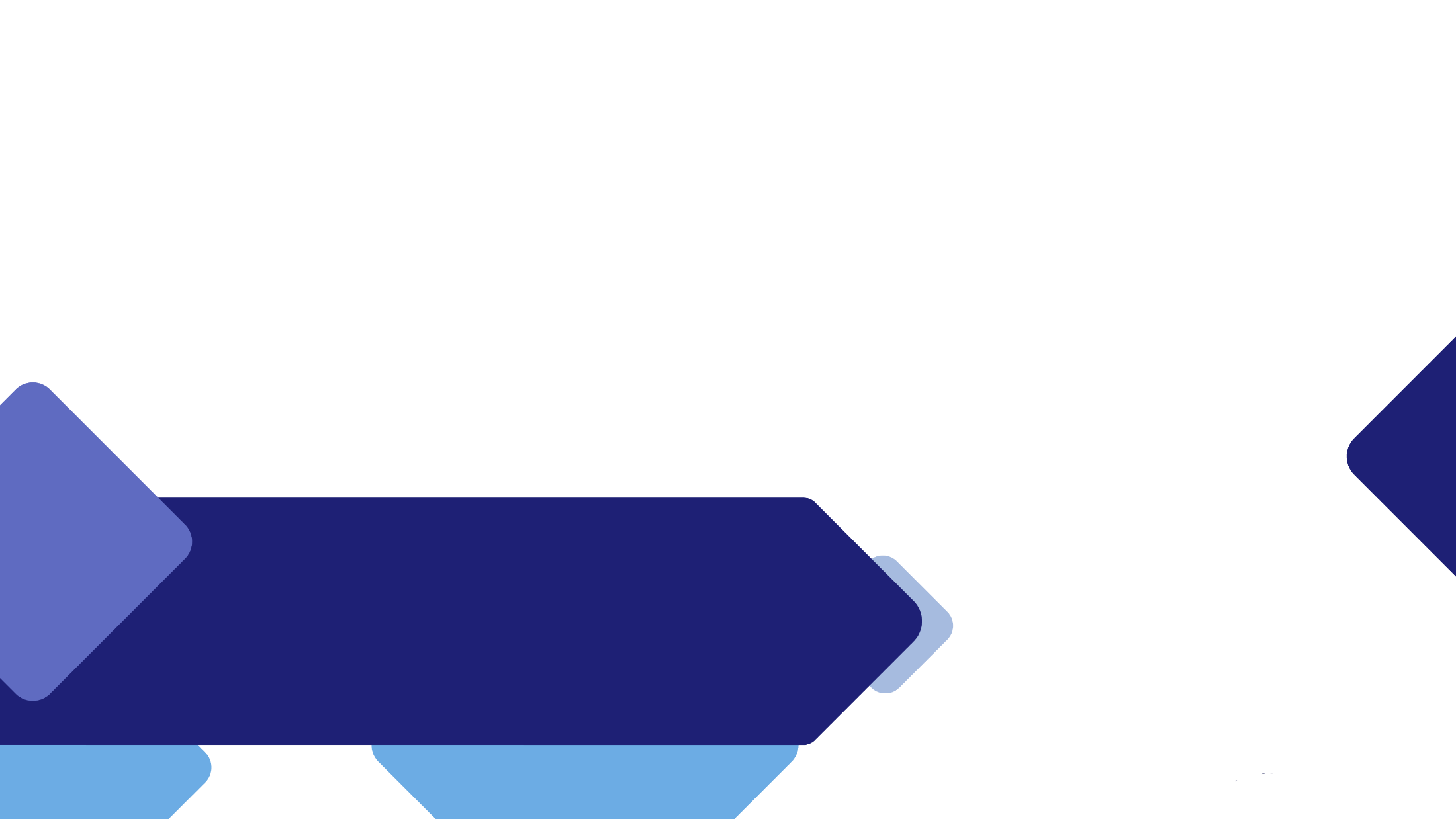 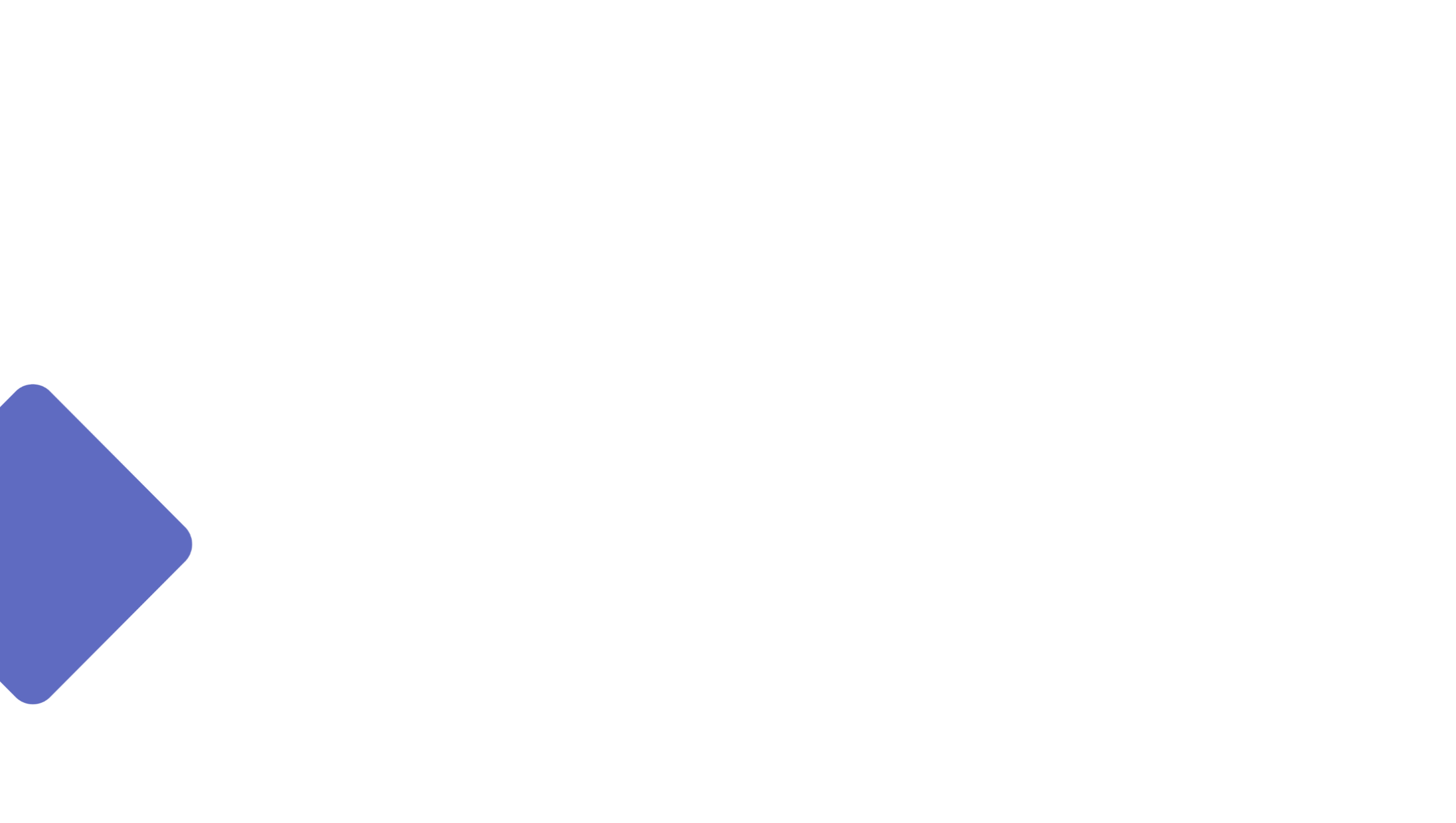 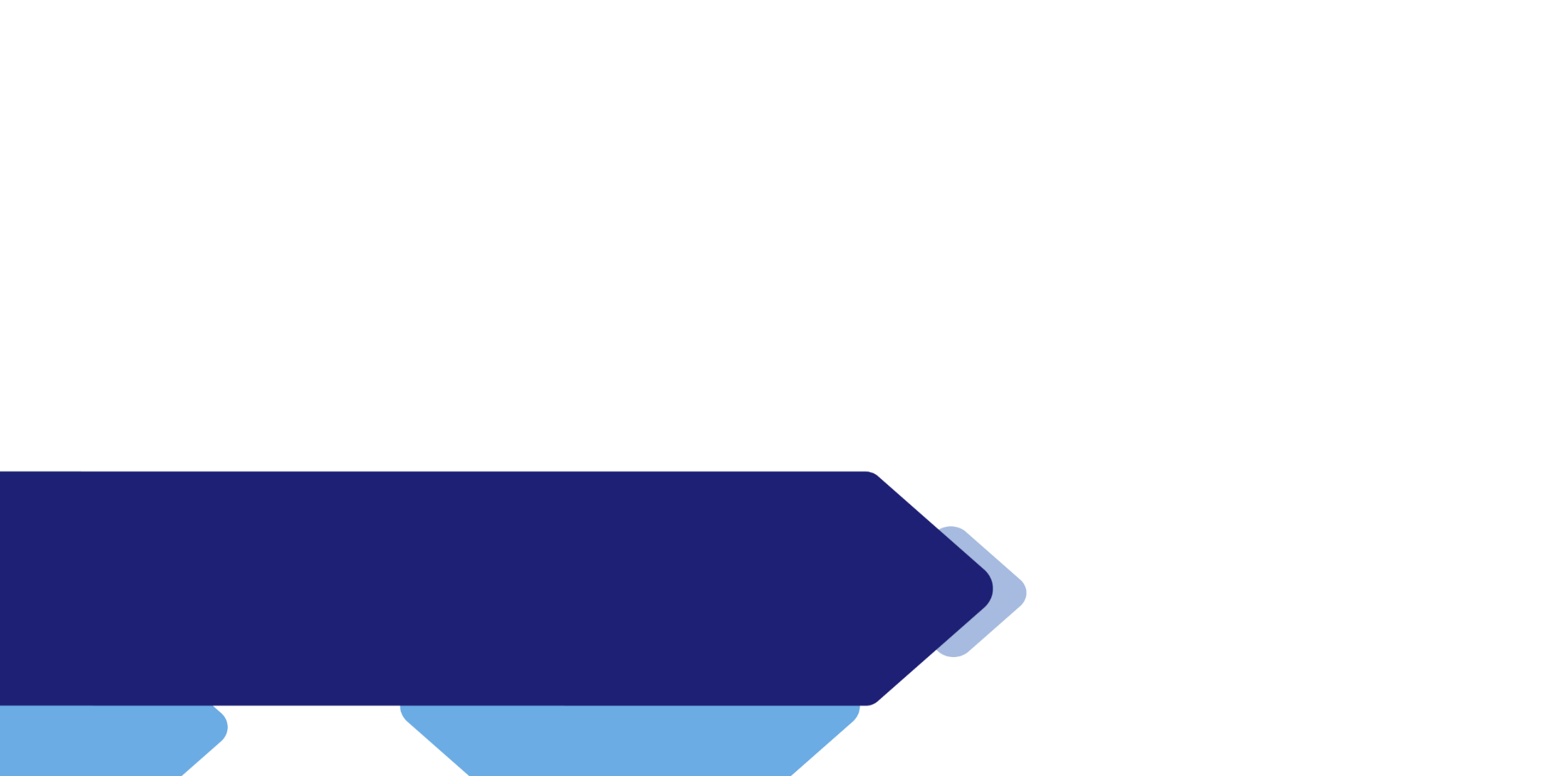 Alleen ga je sneller,  
maar samen kom je verder…
Begeleiding op de werkvloer
Drie belangrijke voorwaarden 
om samen verder te komen:
1. De wil om te investeren
Aandacht
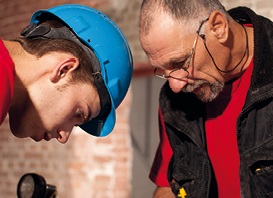 Tijd
Energie
Workshop ‘Grip Krijgen’ – PO-dagen 2022
7 oktober 2022 – Roland van Son - www.bekensteyn.nl
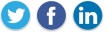 Begeleiding op de vloer
Drie belangrijke voorwaarden:
2. De juiste man op de juiste plaats
De juiste competenties
Intrinsieke motivatie
Affiniteit en empathisch vermogen
Workshop ‘Grip Krijgen’ – PO-dagen 2022
7 oktober 2022 – Roland van Son - www.bekensteyn.nl
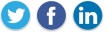 Begeleiding op de vloer
Drie belangrijke voorwaarden:
3. Duidelijkheid = Veiligheid
Goede introductie
Duidelijke afspraken [denk aan waarden en normen]
Duidelijke doelen [liefst op korte termijn]
Duidelijke communicatie: [helder, concreet, uitvoerbaar!]
Workshop ‘Grip Krijgen’ – PO-dagen 2022
7 oktober 2022 – Roland van Son - www.bekensteyn.nl
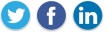 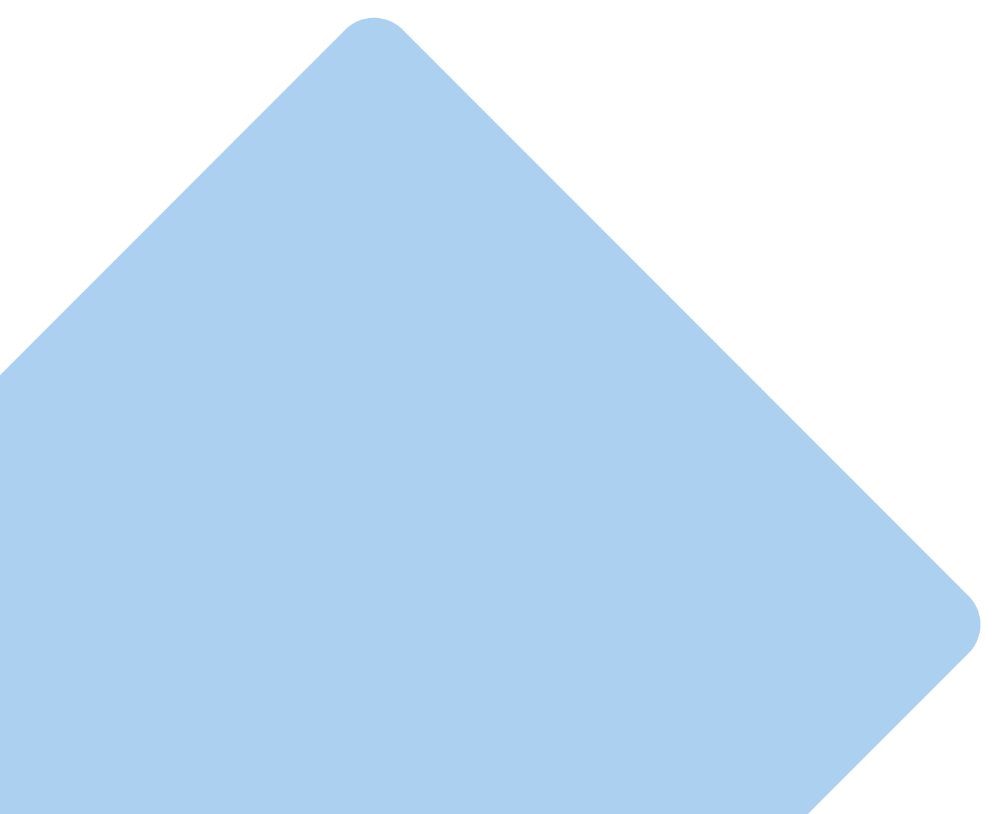 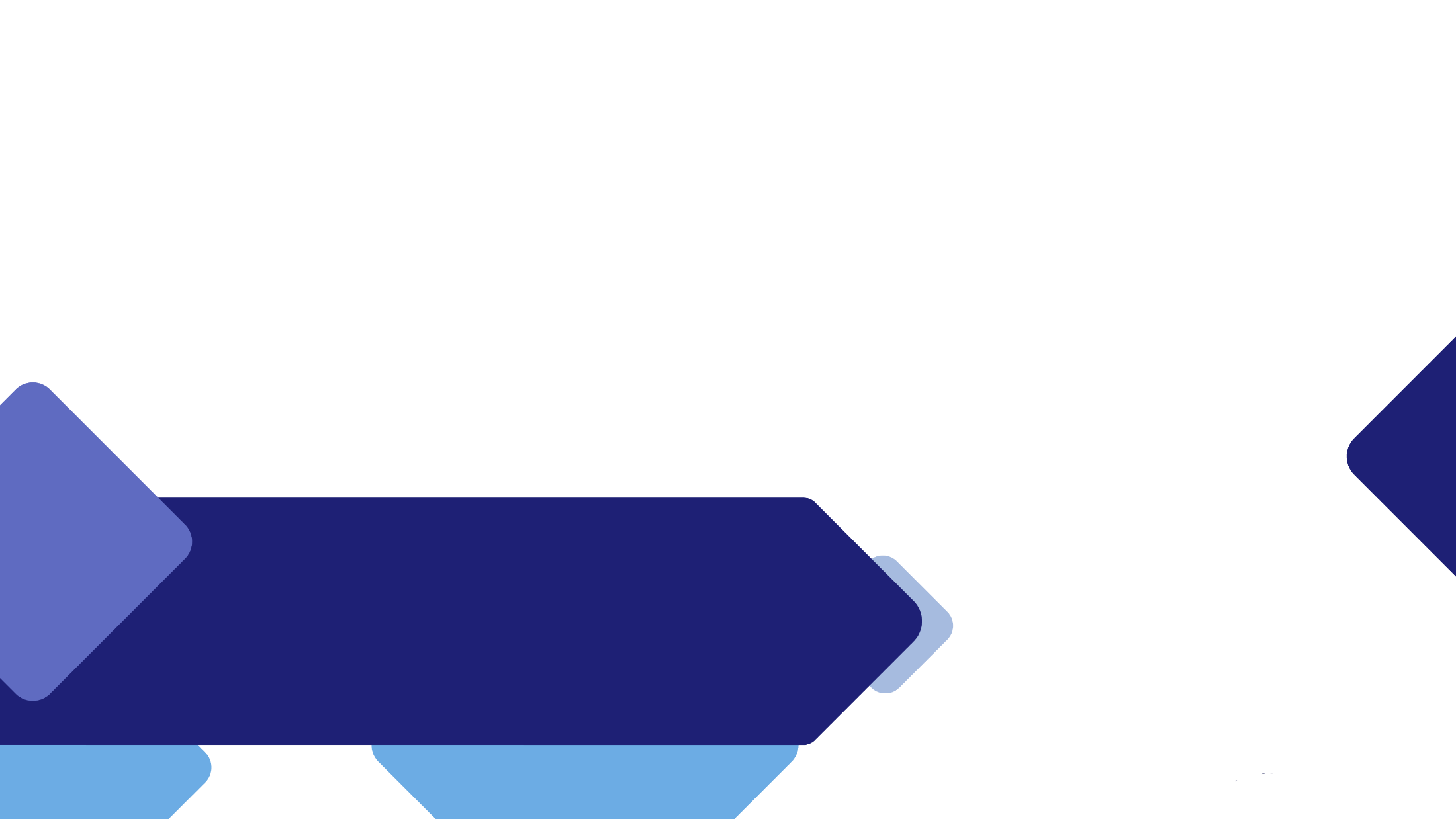 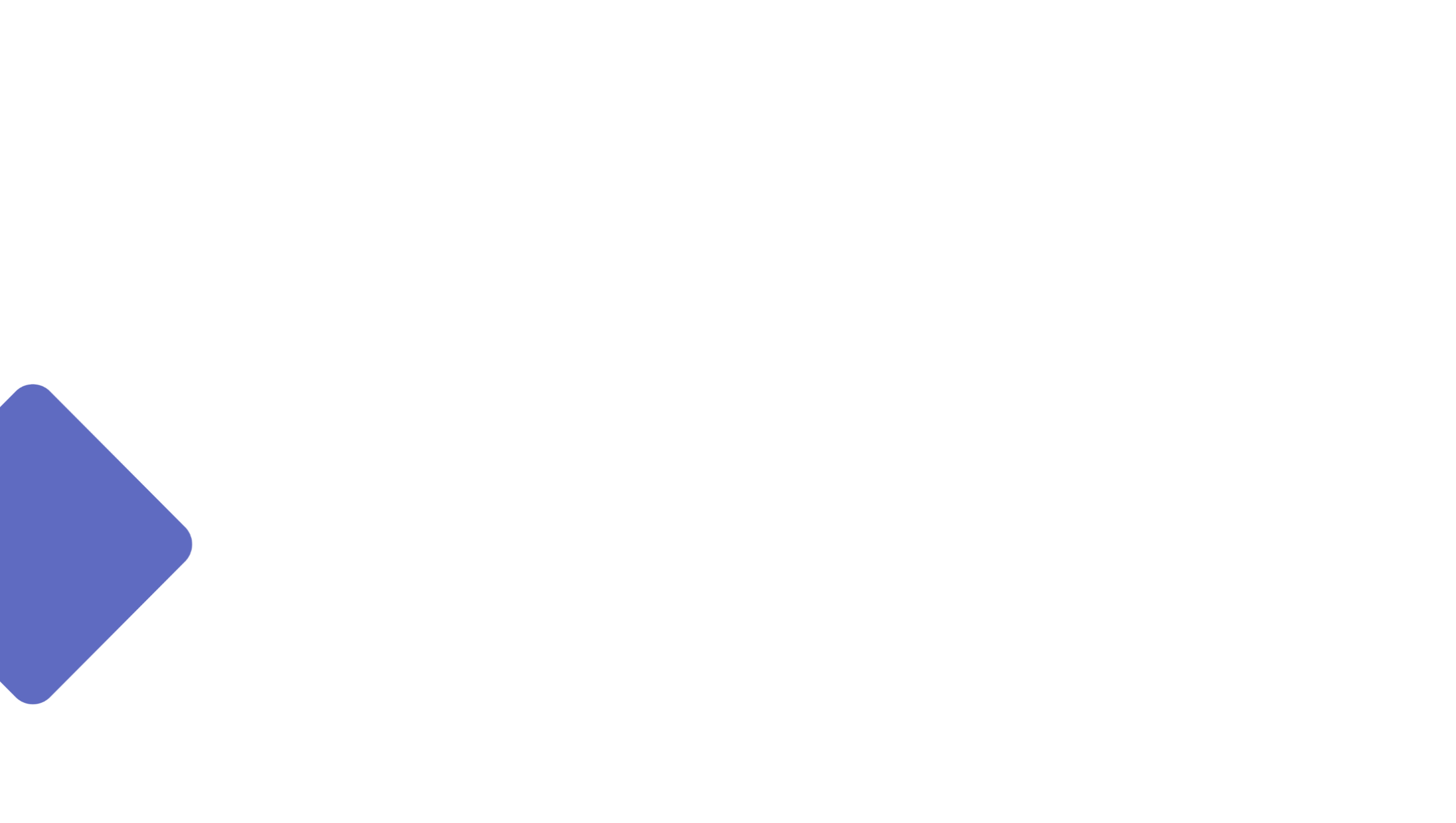 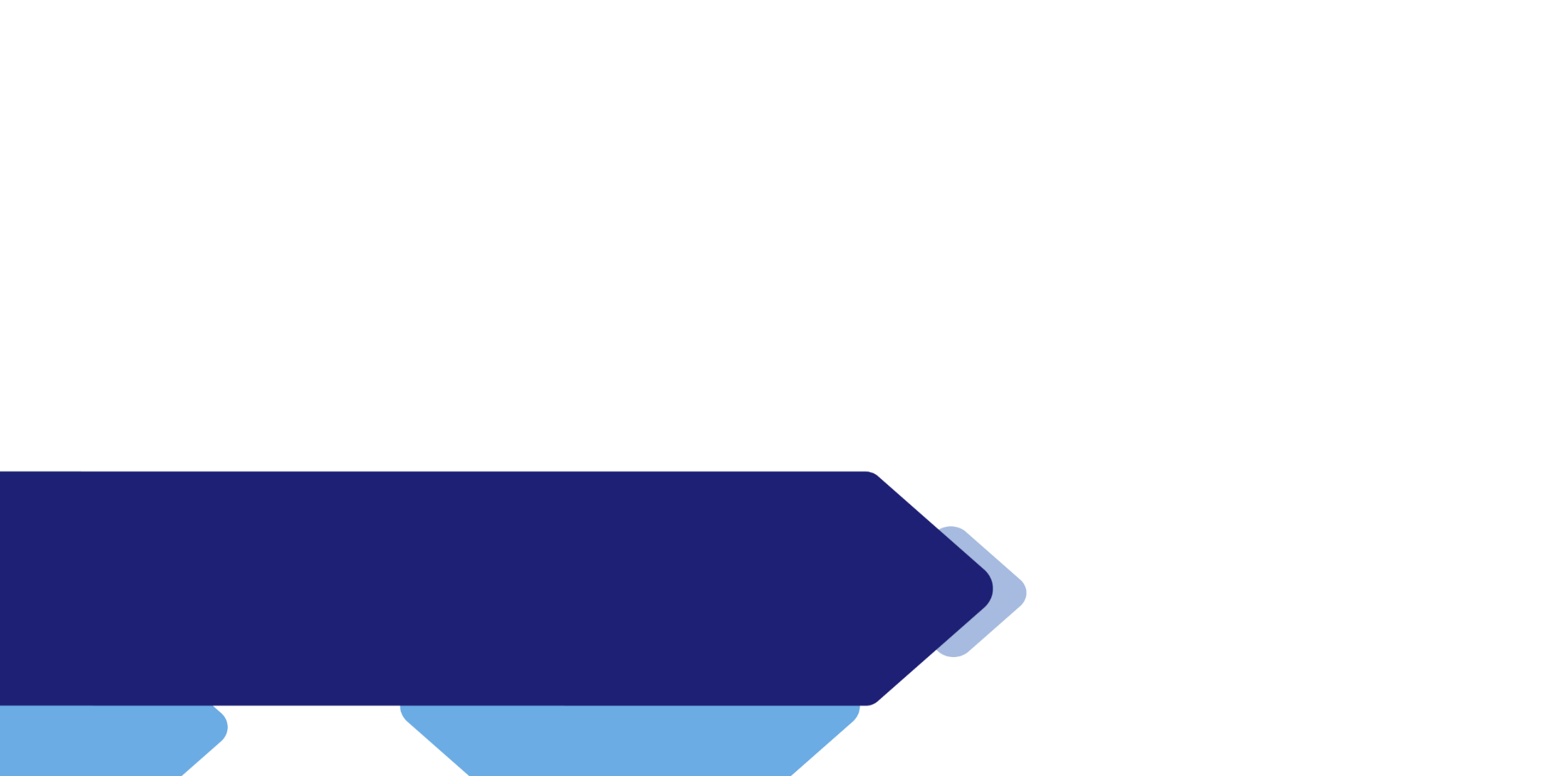 Duidelijkheid = Veiligheid!
Miscommunicatie
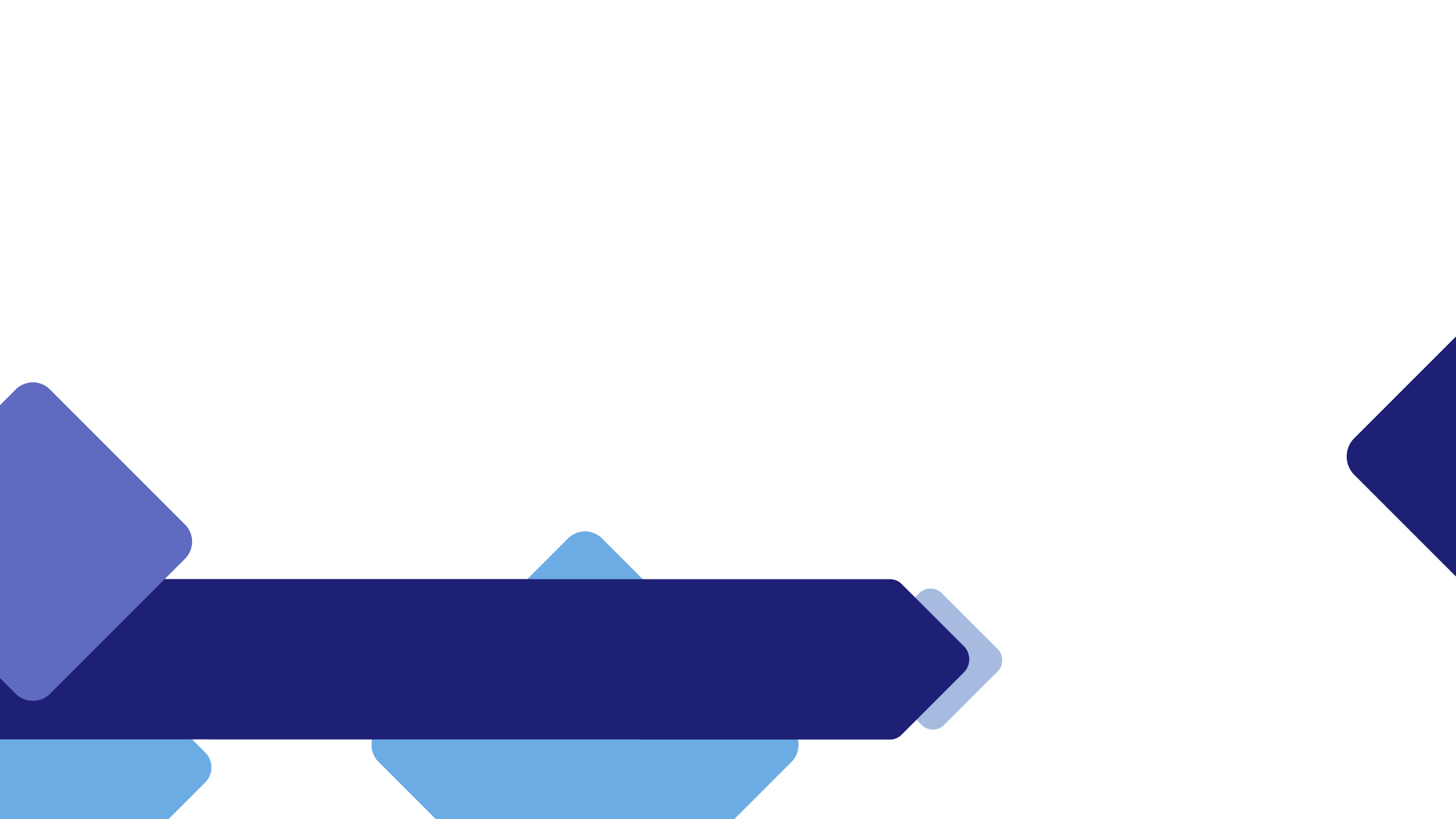 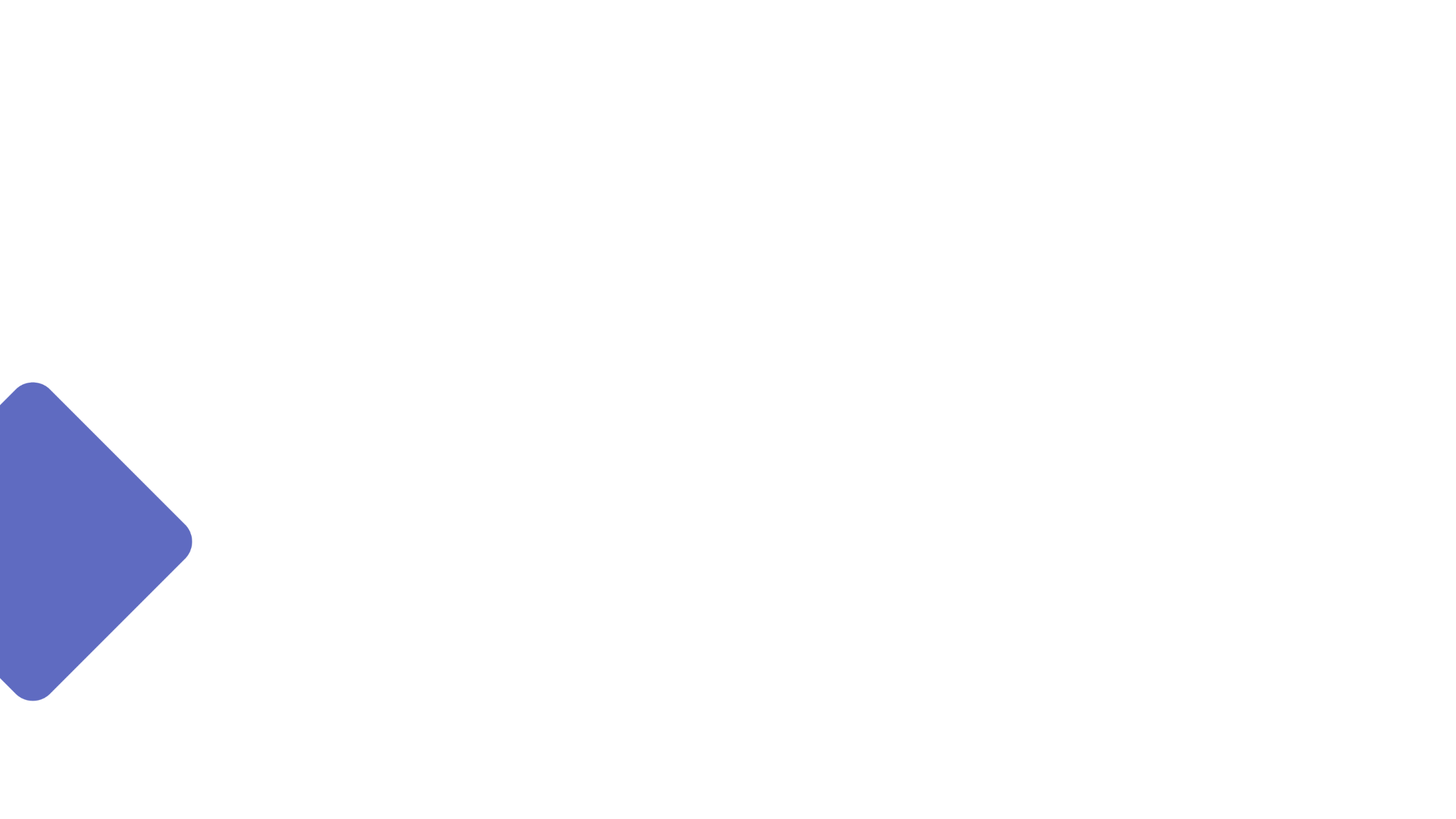 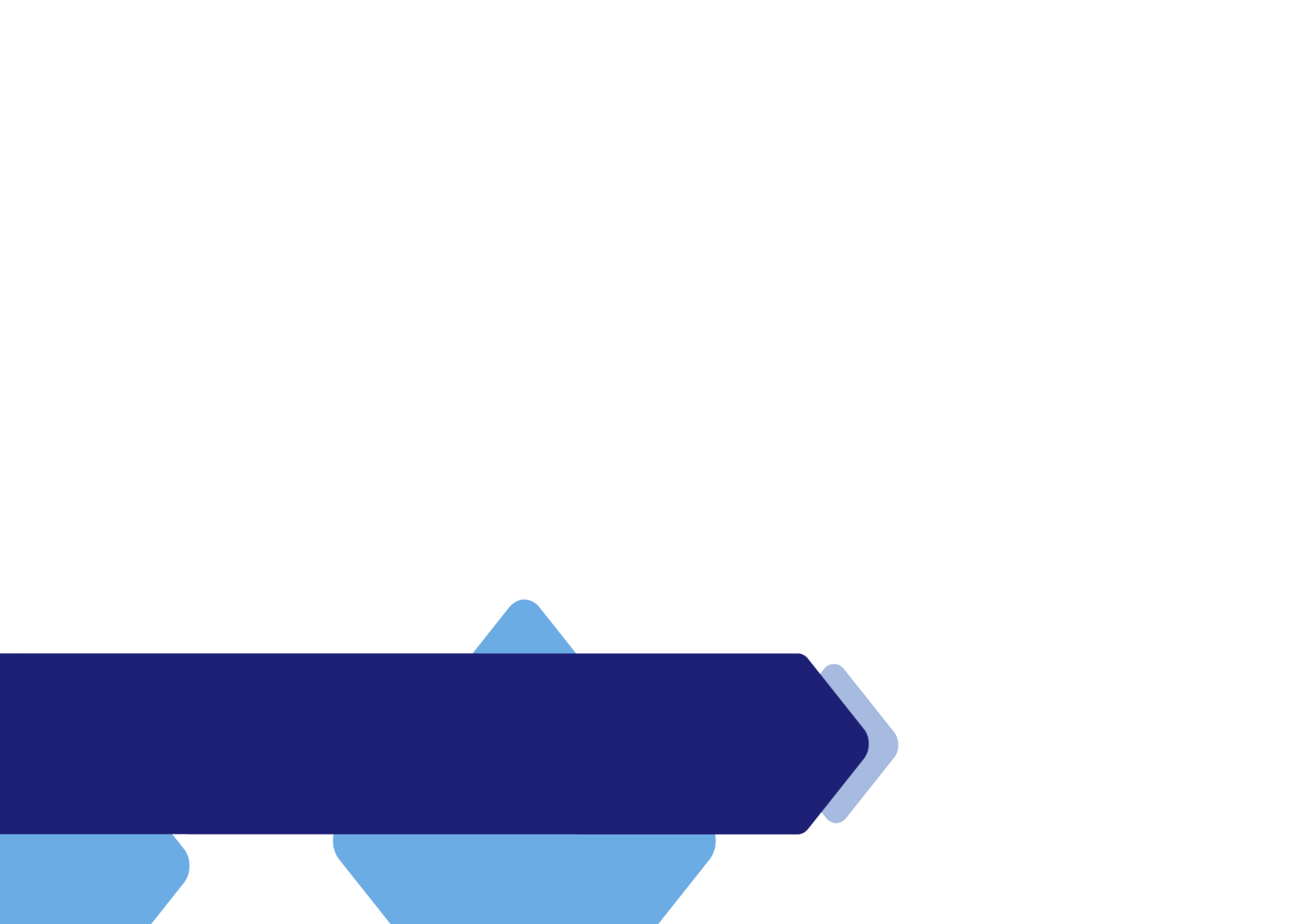 Pas op voor valkuilen!
Referentiekader
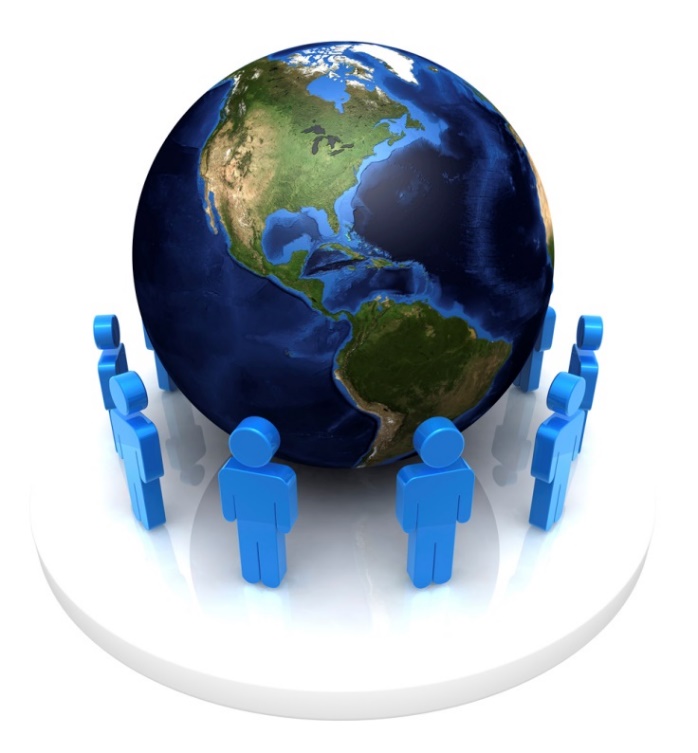 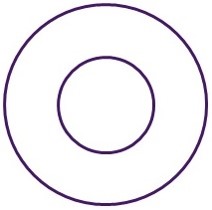 Hoe kijk jij?
Wat ziet de ander?
Workshop ‘Grip Krijgen’ – PO-dagen 2022
7 oktober 2022 – Roland van Son - www.bekensteyn.nl
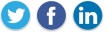 Referentiekader
Je maakt je eigen werkelijkheid:
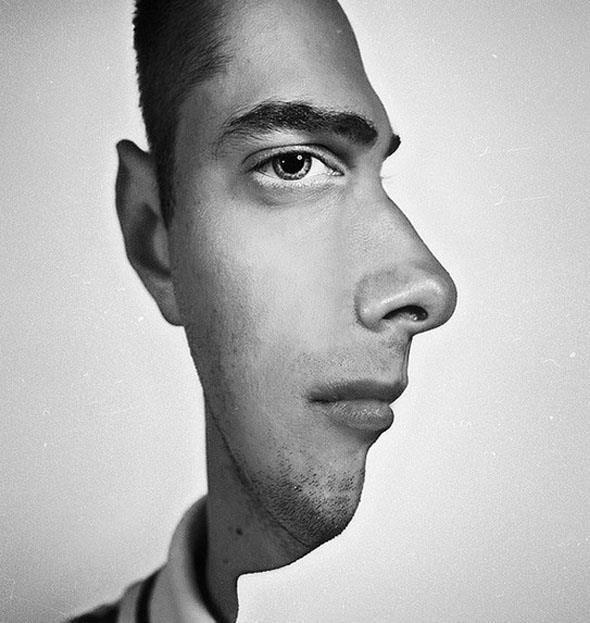 Je ziet wat je wil zien!
- jullie nieuwe medewerker óók…
Workshop ‘Grip Krijgen’ – PO-dagen 2022
7 oktober 2022 – Roland van Son - www.bekensteyn.nl
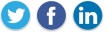 Een aanname
Meestal zet een aanname ons op het verkeerde been
Soms oordelen we te snel!
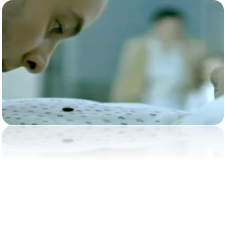 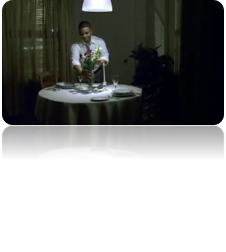 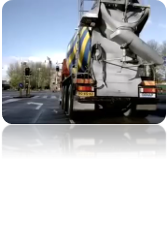 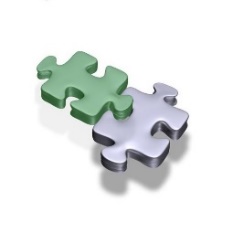 Workshop ‘Grip Krijgen’ – PO-dagen 2022
7 oktober 2022 – Roland van Son - www.bekensteyn.nl
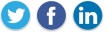 Weerstand
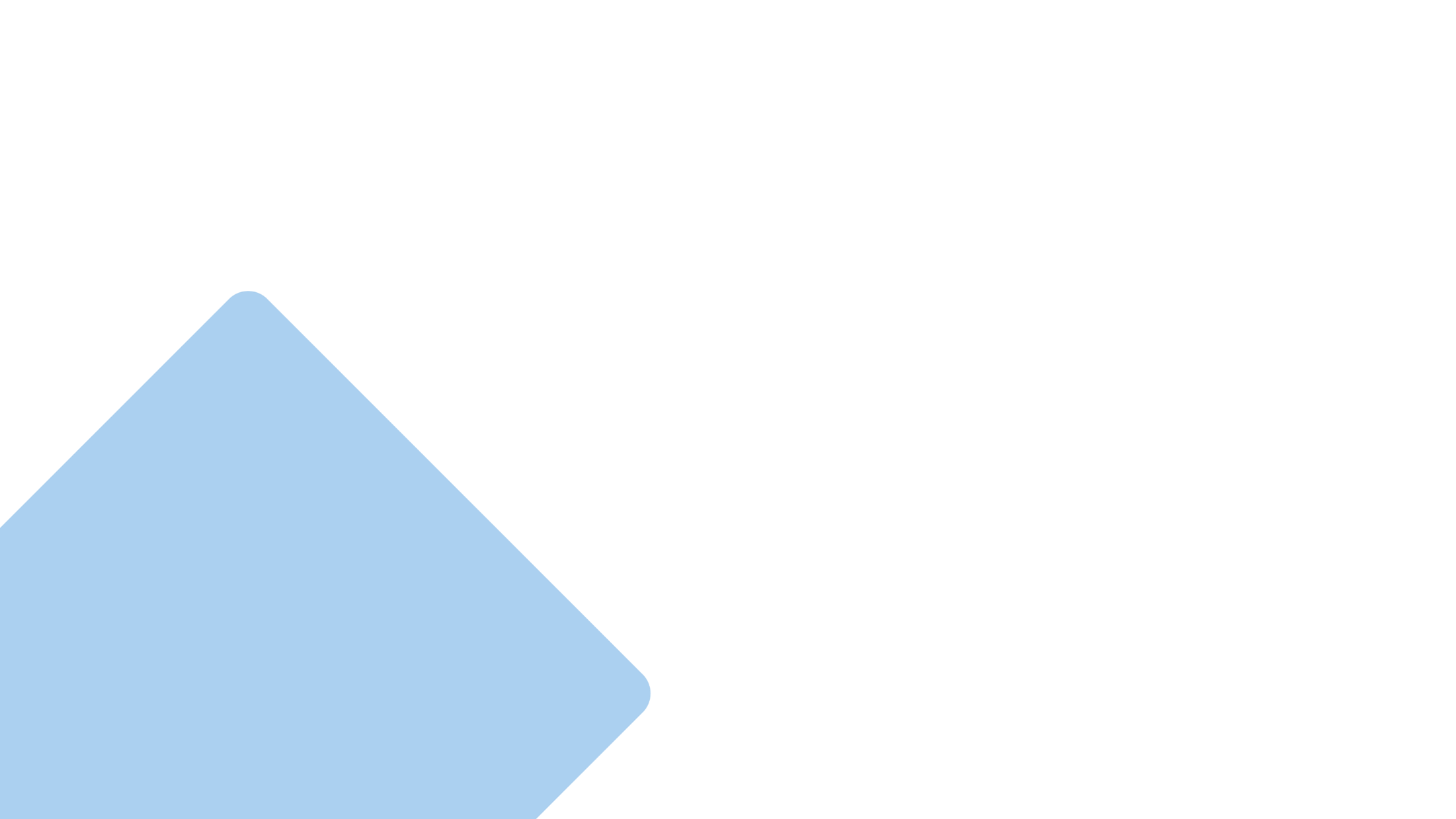 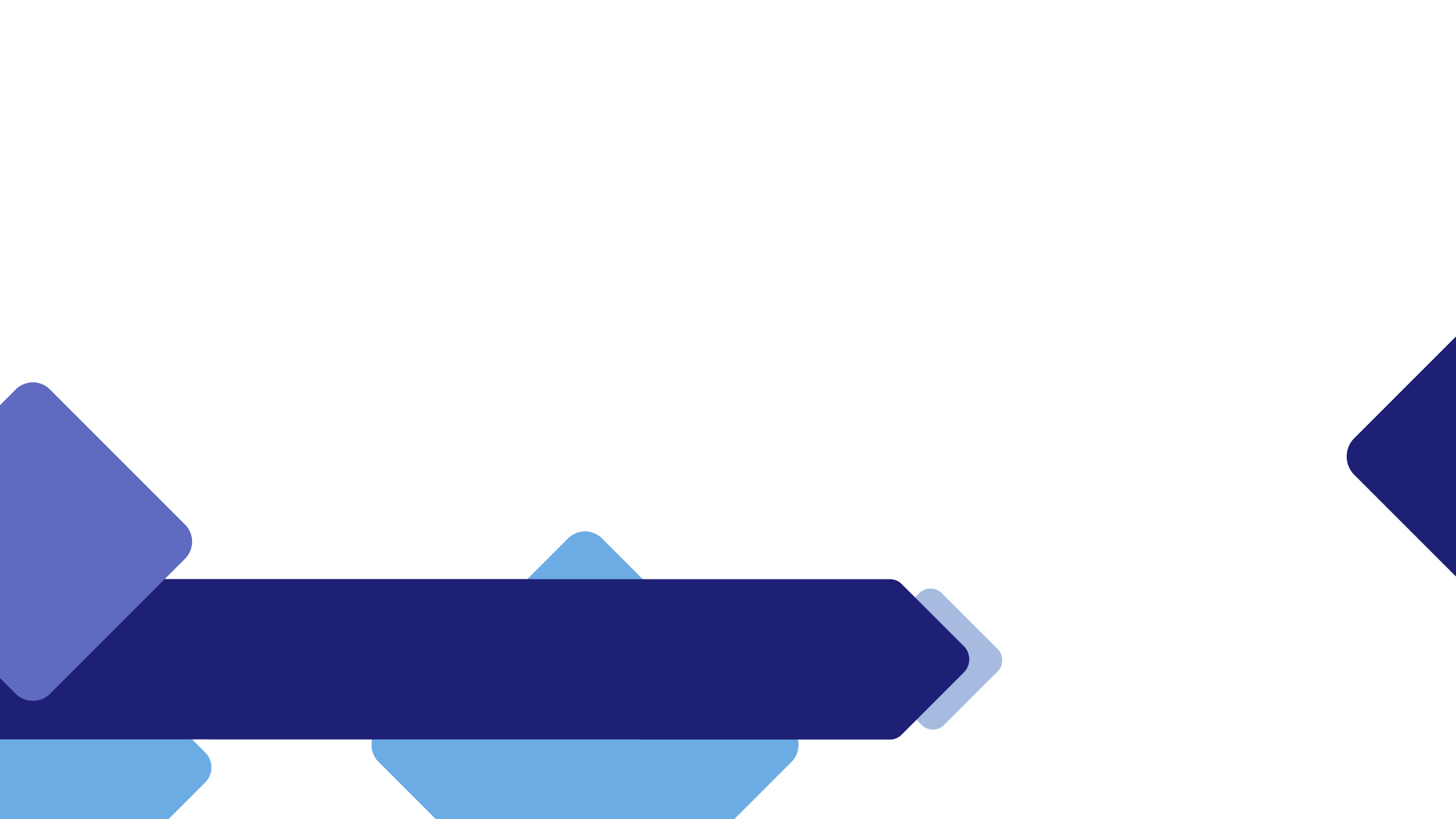 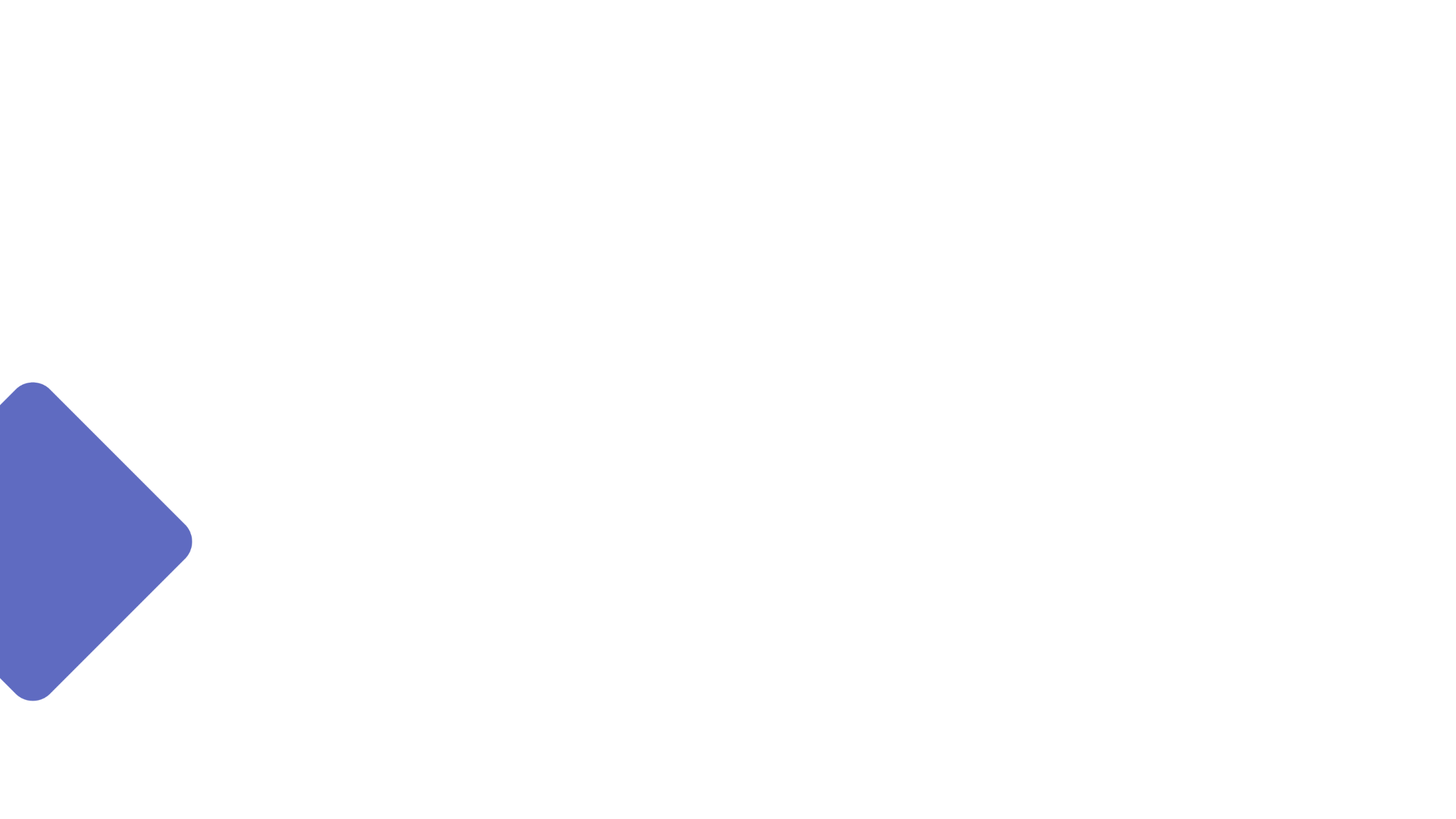 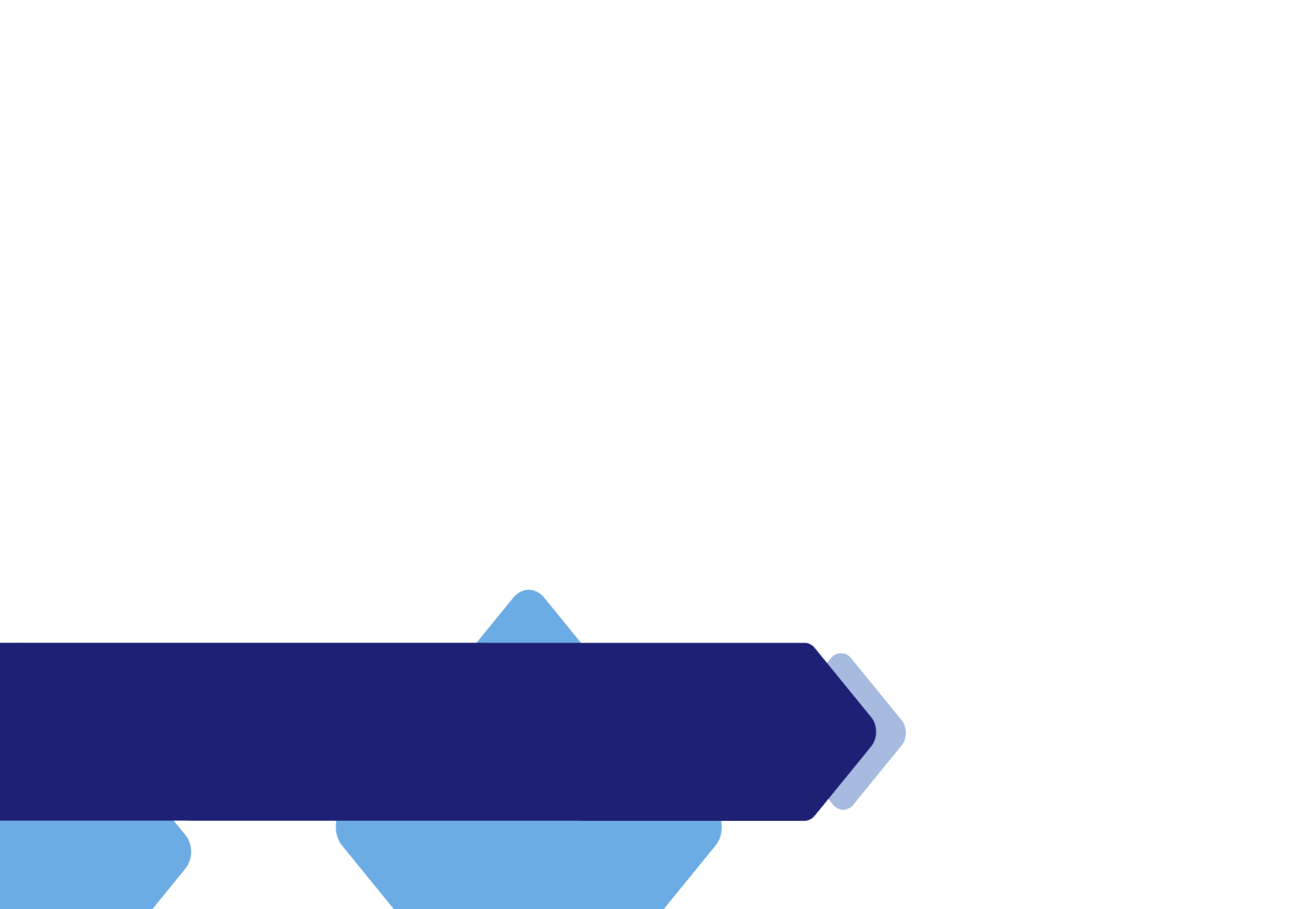 Onbegrip en irritatie
Weerstand als gevolg van…
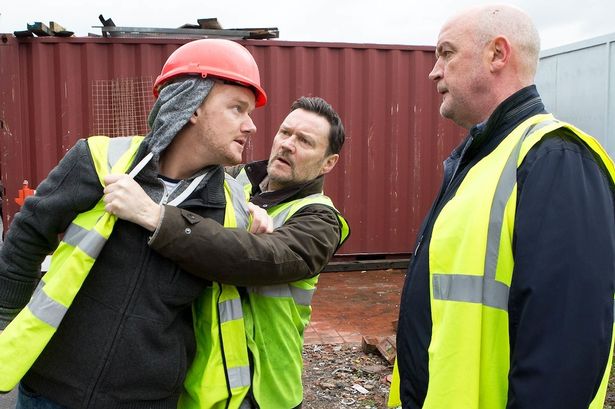 Onzekerheid
Bedreigd voelen – loslaten structuur
Machteloosheid
Gebrek aan inzicht bij veranderingen – onduidelijk doel
Slecht voorbeeld
Geen consequenties – ik word er niet op beoordeeld
Onduidelijkheid [duidelijkheid = veiligheid!]
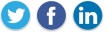 Tips bij weerstand
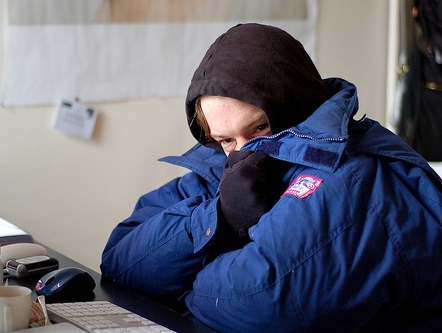 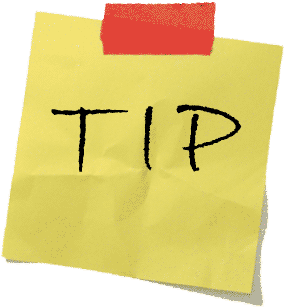 Benoemen [“Ik zie…”, “Ik merk…”]
Erkennen [erken dat er weerstand mag zijn]
Bevragen [stel oprecht interesse, vraag wat er precies speelt]
Vermijden [als de relatie of situatie eenmalig of niet van belang is]
Spreek kort en duidelijk, stel grenzen indien nodig
Judo
Workshop ‘Grip Krijgen’ – PO-dagen 2022
7 oktober 2022 – Roland van Son - www.bekensteyn.nl
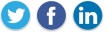 Tips bij weerstand
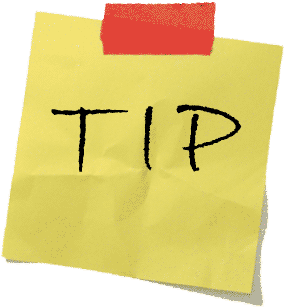 Een techniek kan zijn:
Judo: Meebewegen, overdrijven en kantelen
Geef de ander gelijk
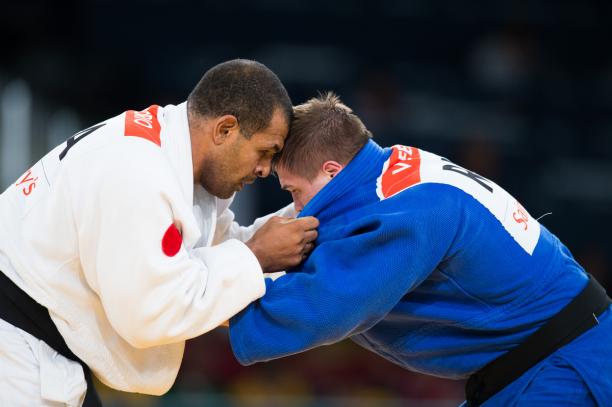 Vergroot zijn bezwaren uit
Wees het eens
De ander haalt bakzeil
Workshop ‘Grip Krijgen’ – PO-dagen 2022
7 oktober 2022 – Roland van Son - www.bekensteyn.nl
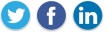 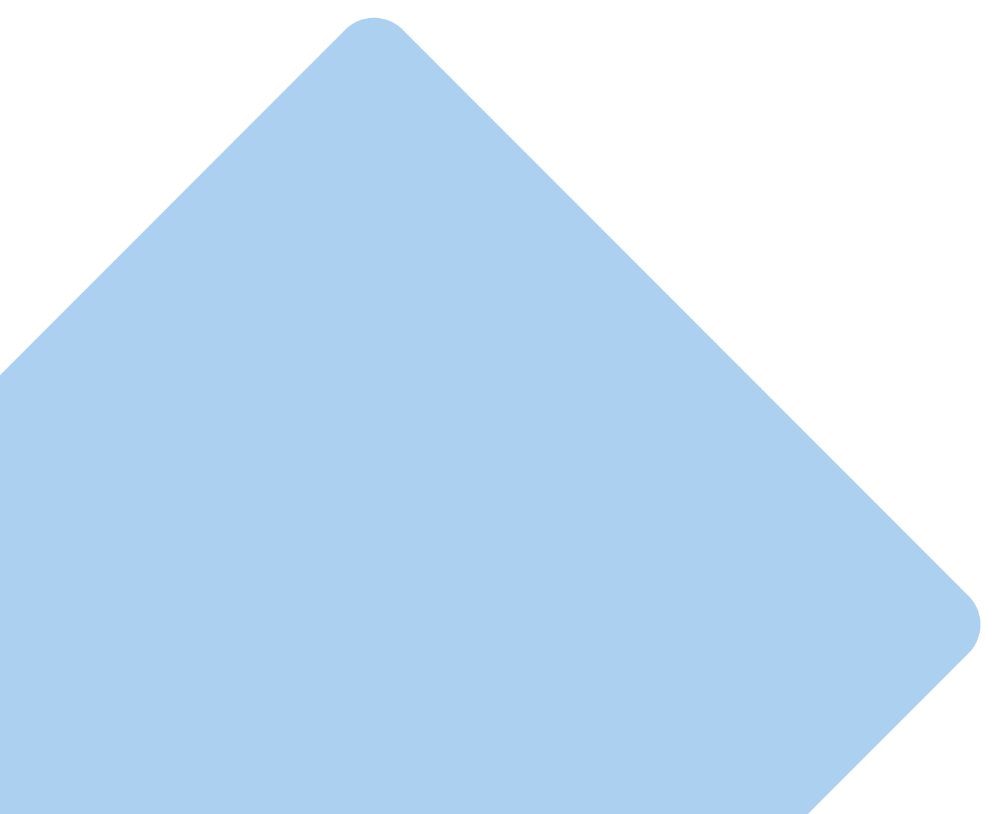 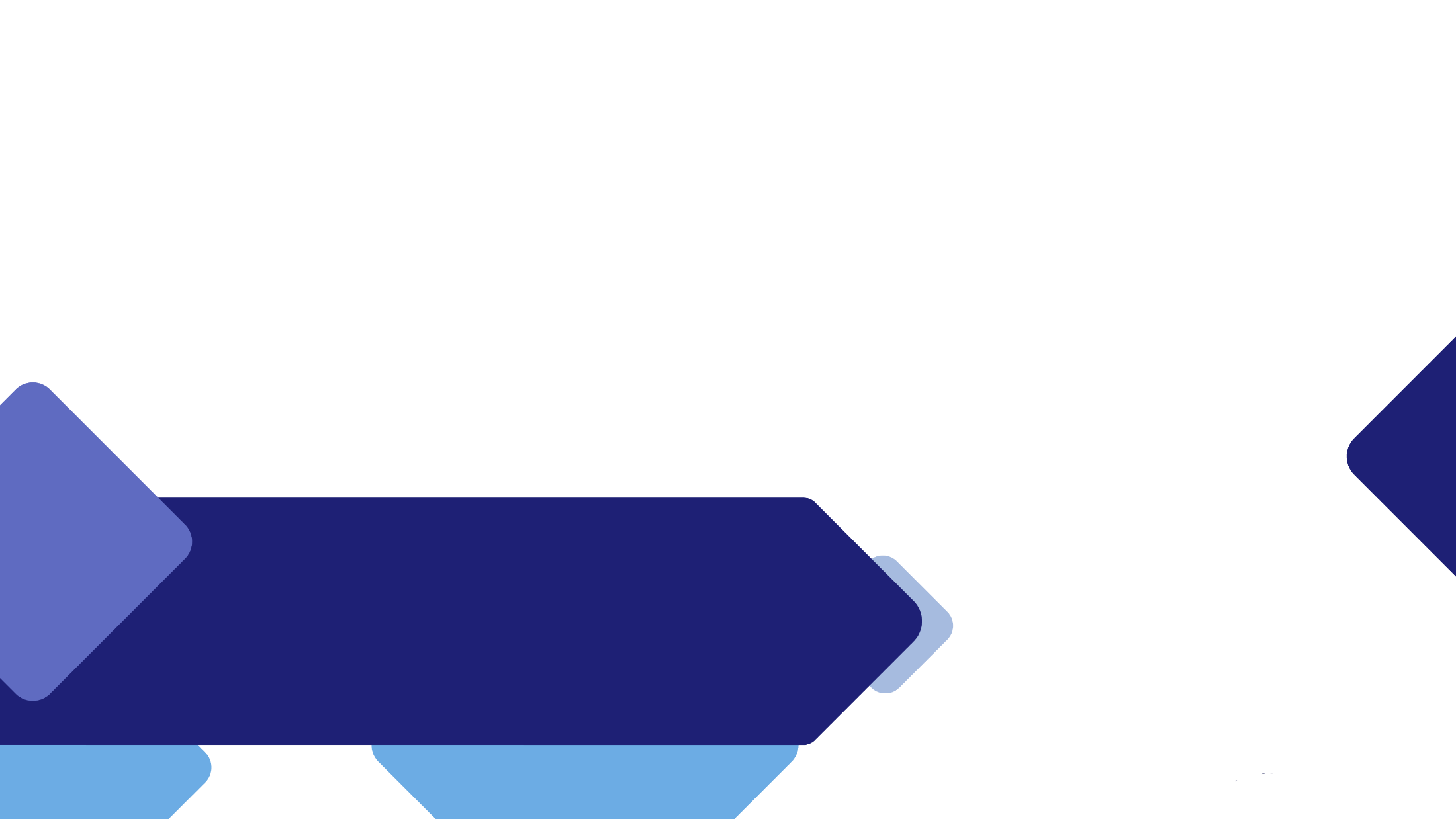 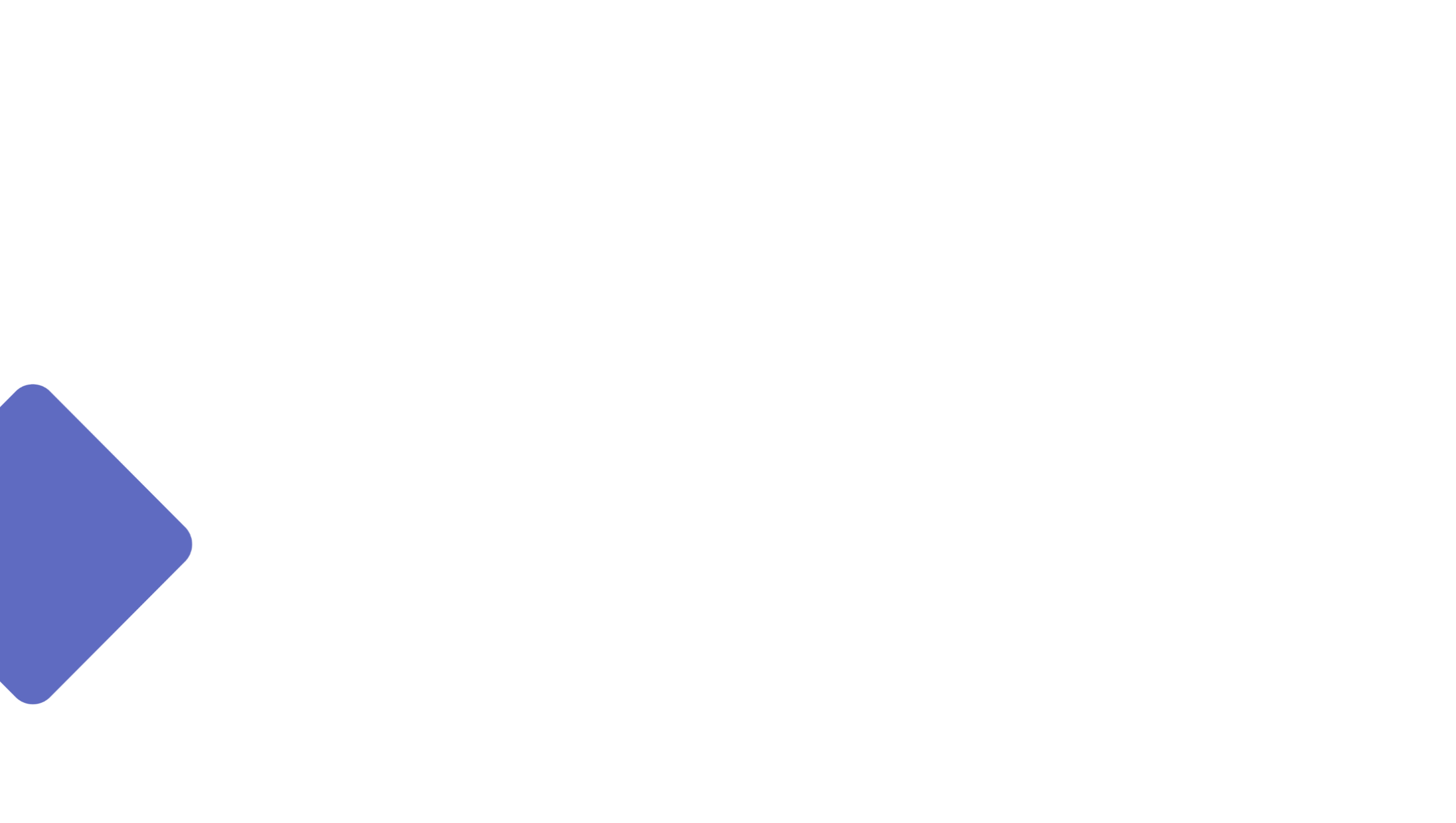 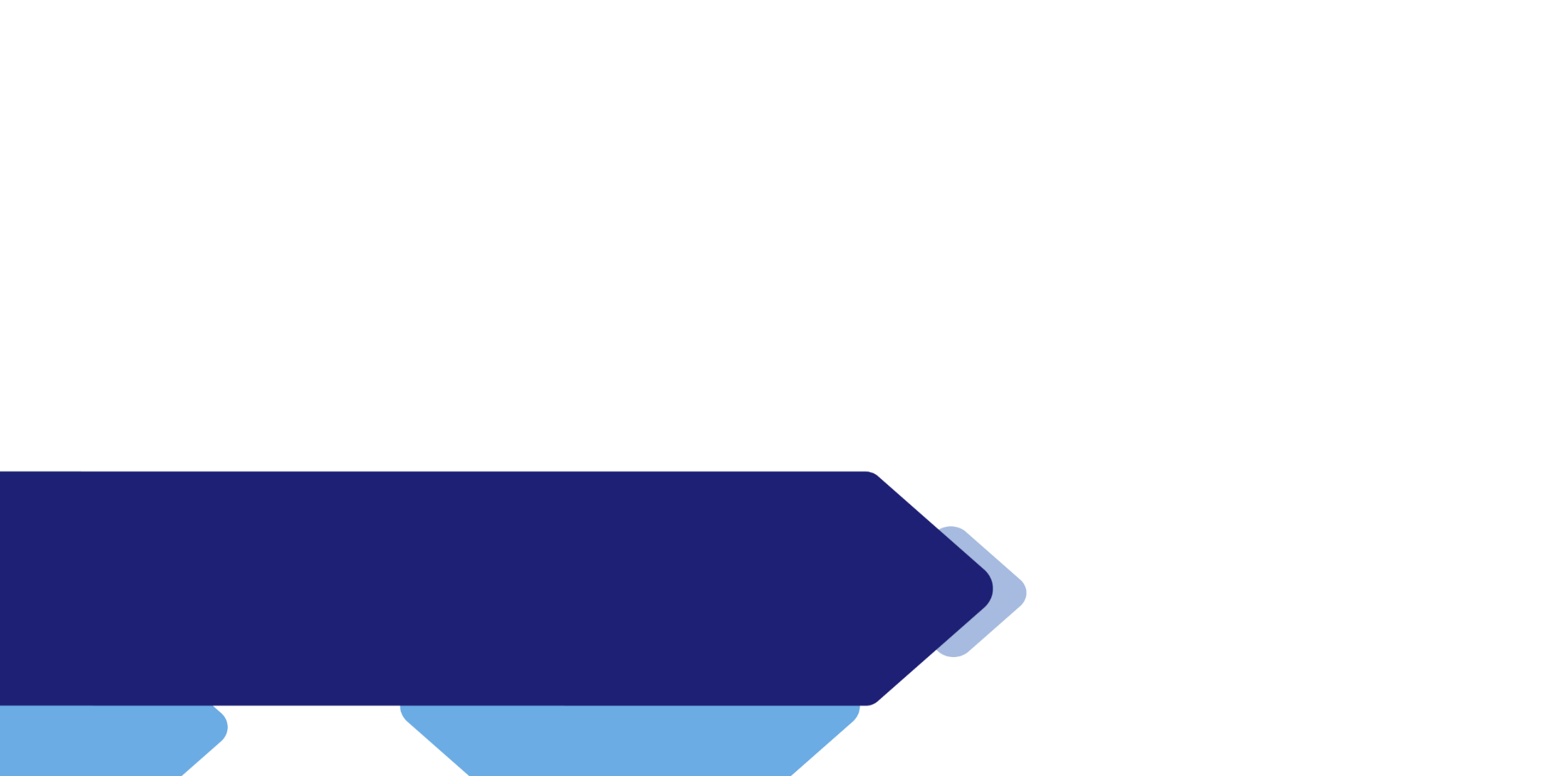 Motivatie:   
Betrekken is betrokken voelen…
Motiveren en enthousiasmeren
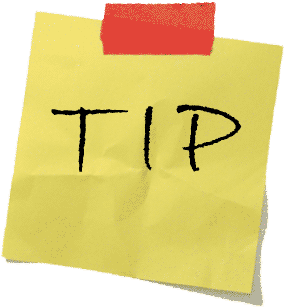 Signaleren, motiveren en enthousiasmeren
Zorg voor een individuele benadering
Toon oprechte interesse, wees nieuwsgierig
Communiceer vanuit een toegankelijke, open houding
Stimuleer groepsgevoel [geef ze het gevoel erbij te horen]
Bevorder gemeenschappelijkheid [gezamenlijke activiteiten]
Workshop ‘Grip Krijgen’ – PO-dagen 2022
7 oktober 2022 – Roland van Son - www.bekensteyn.nl
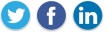 Motiveren en enthousiasmeren
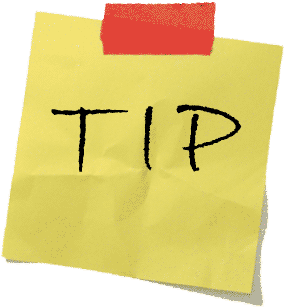 Signaleren, motiveren en enthousiasmeren
Schep duidelijke verwachtingen en perspectieven
Zorg voor haalbare uitdagingen [overzichtelijke doelen]
Richt op behaalde resultaten en geef complimenten
Geef constructieve feedback [maar altijd opbouwend]
Laat jongeren ervaren dat ze groeien [benoem vorderingen]
Gun resultaat
7 oktober 2022 – Roland van Son - www.bekensteyn.nl
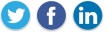 Motiveren en enthousiasmeren
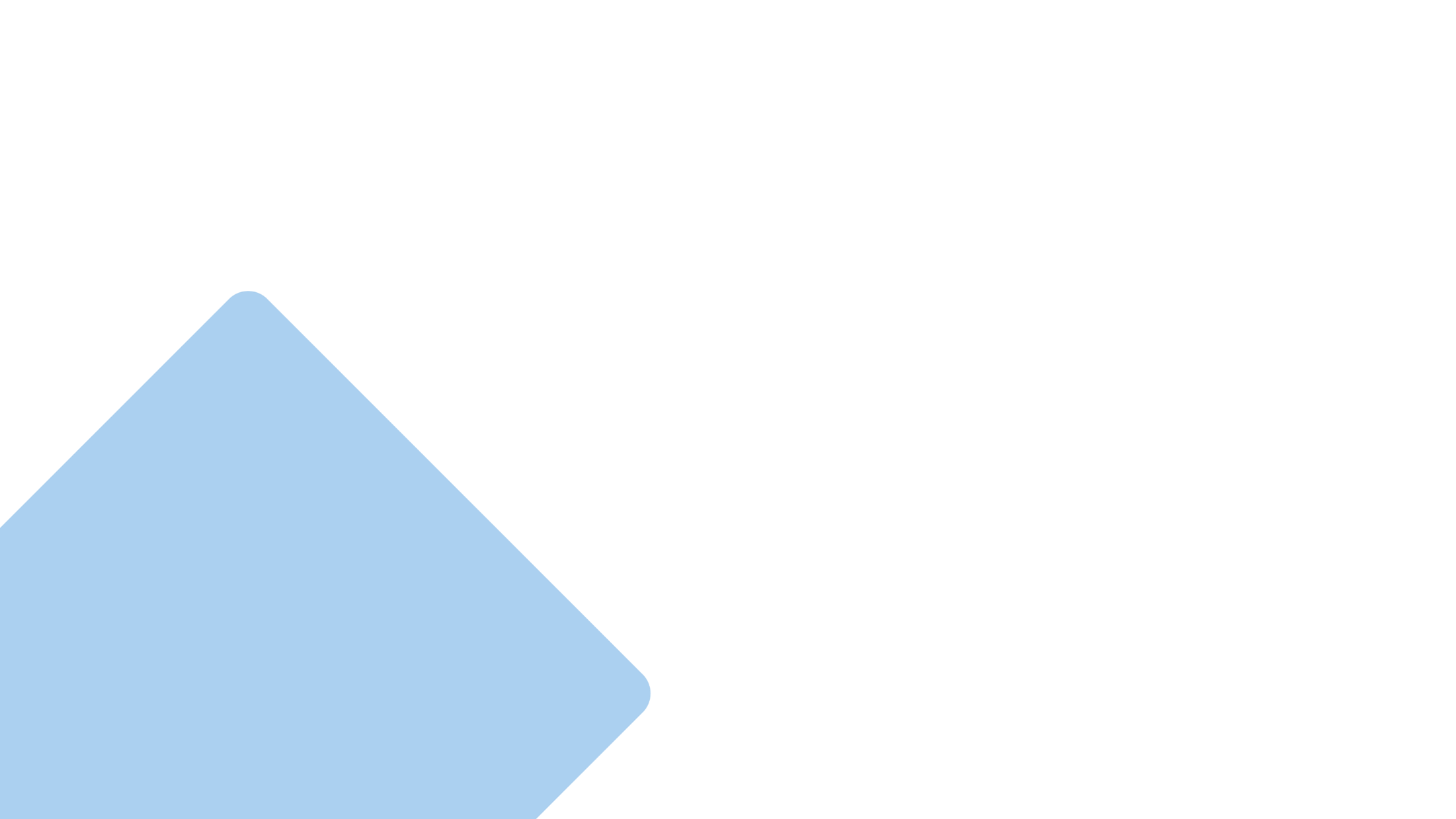 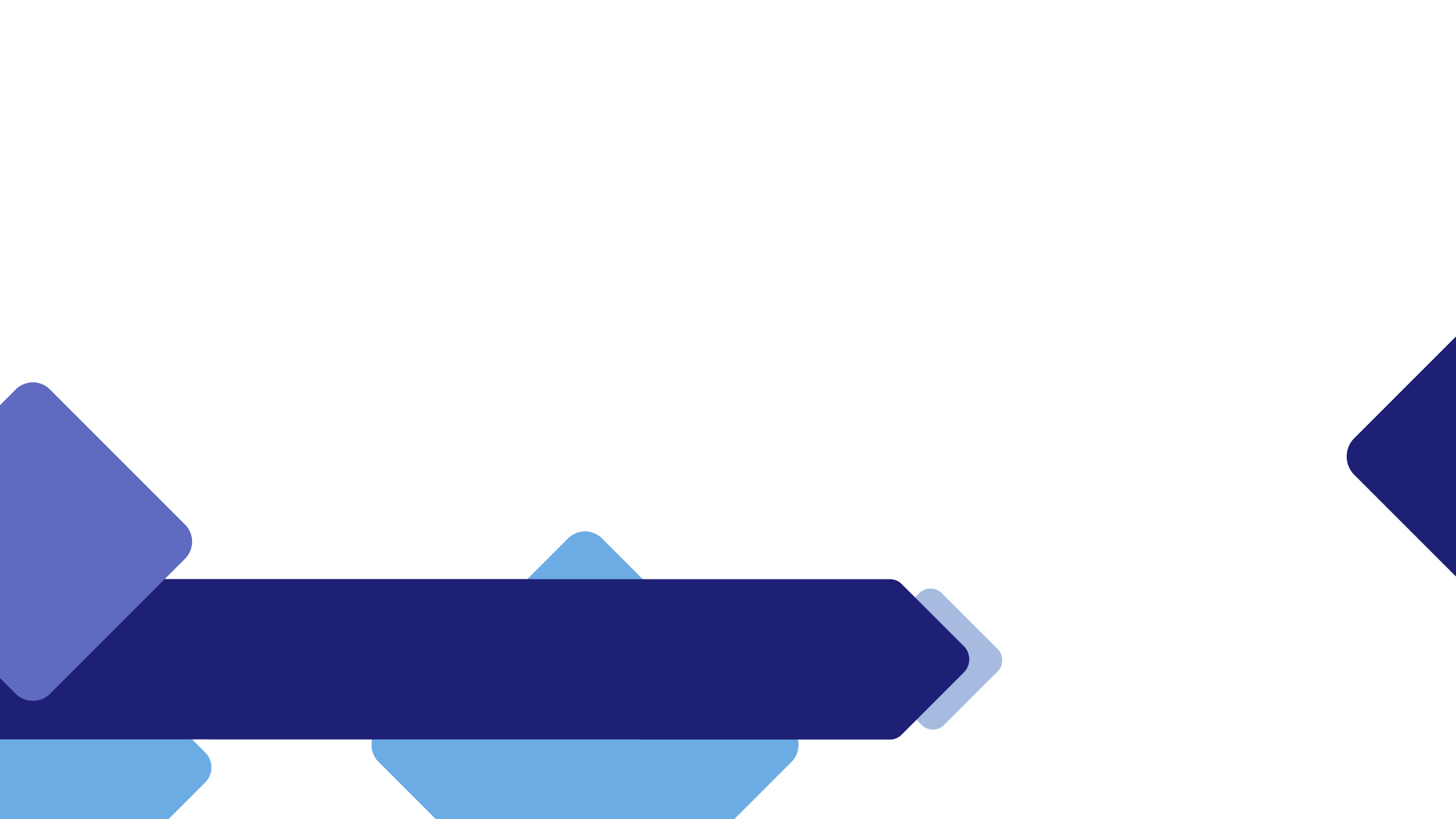 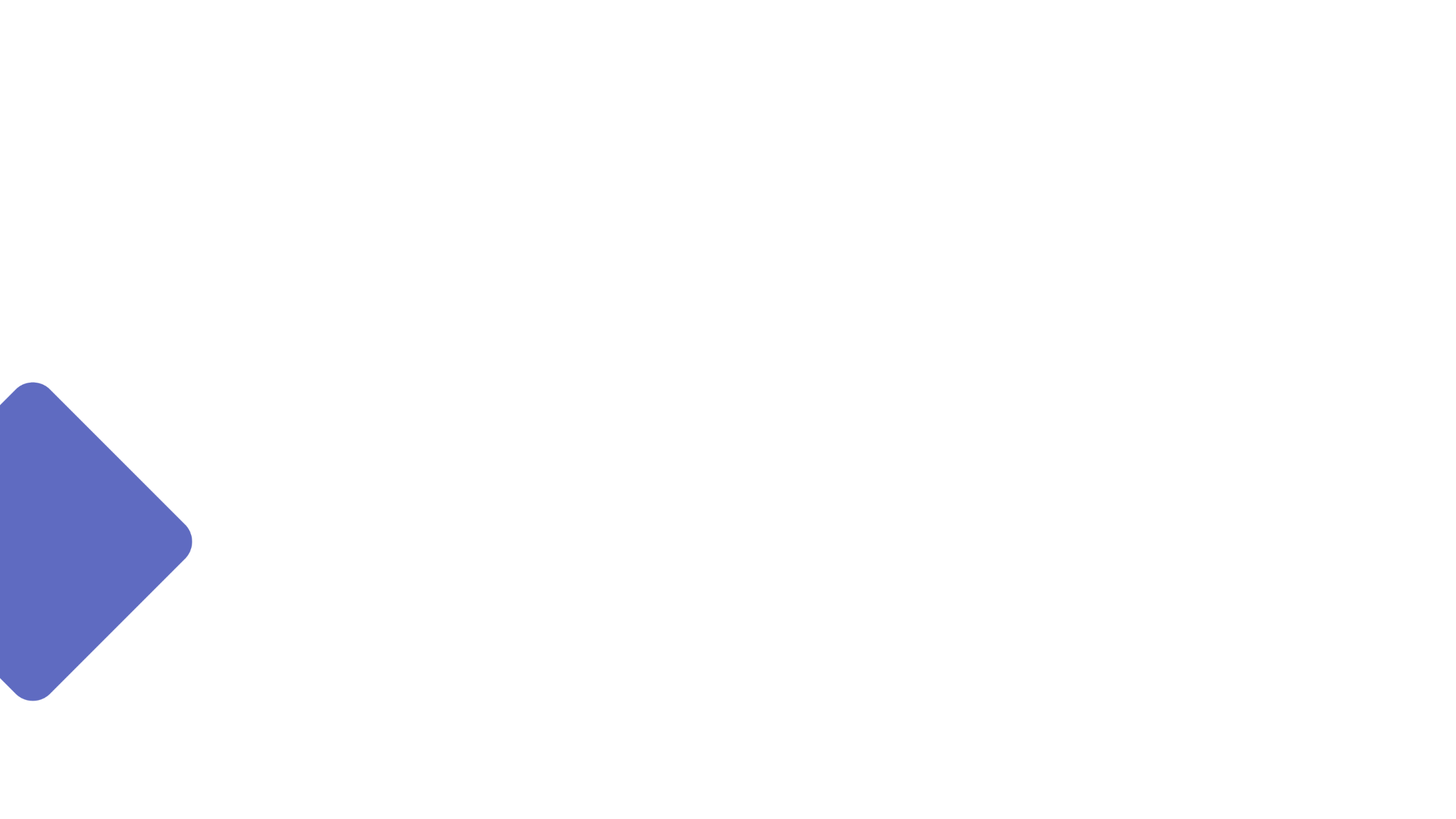 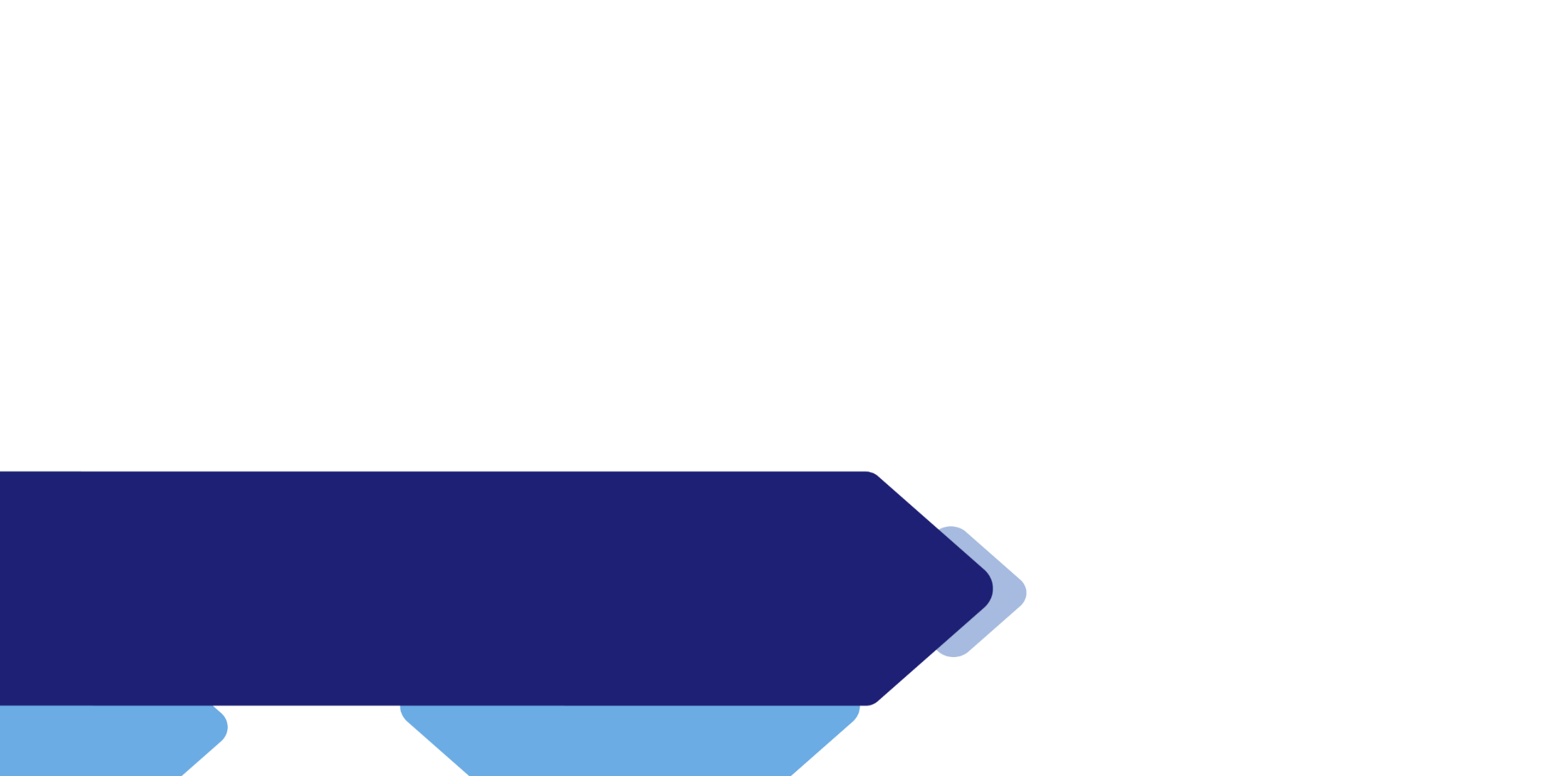 Duw niet weg, 
maar nodig uit…